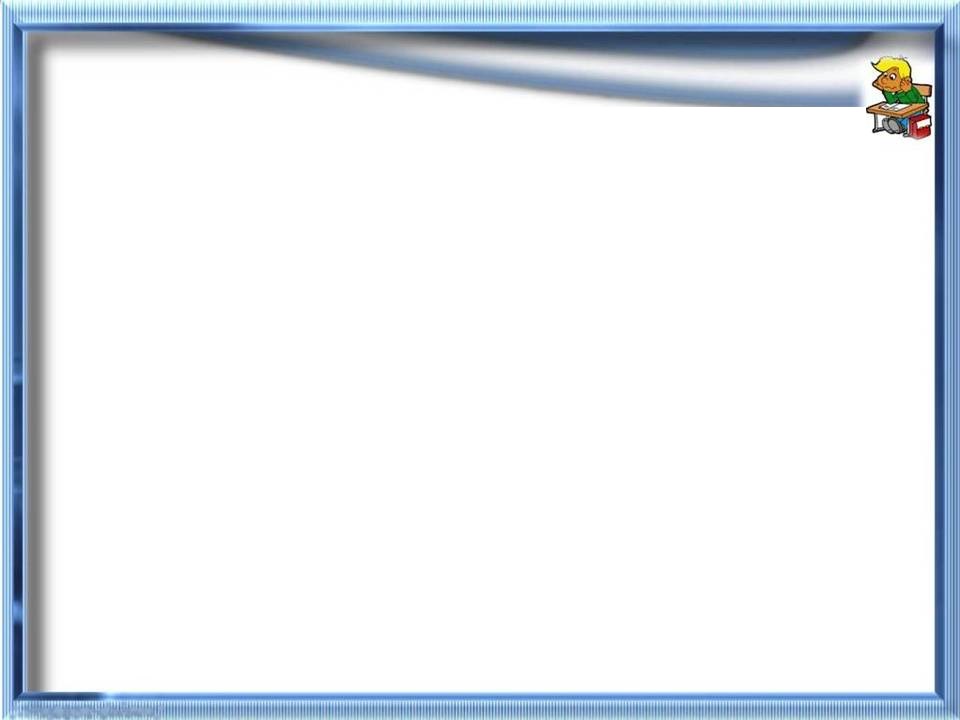 «Патриотическое 
воспитание дошкольников 
через создание  «Семейного альбома»



А.А.Антонова 
Т.А.Спиридович 




БДОУ г.Омска 

БДОУ г. Омска «Центр Развития Ребенка – детский сад №355»
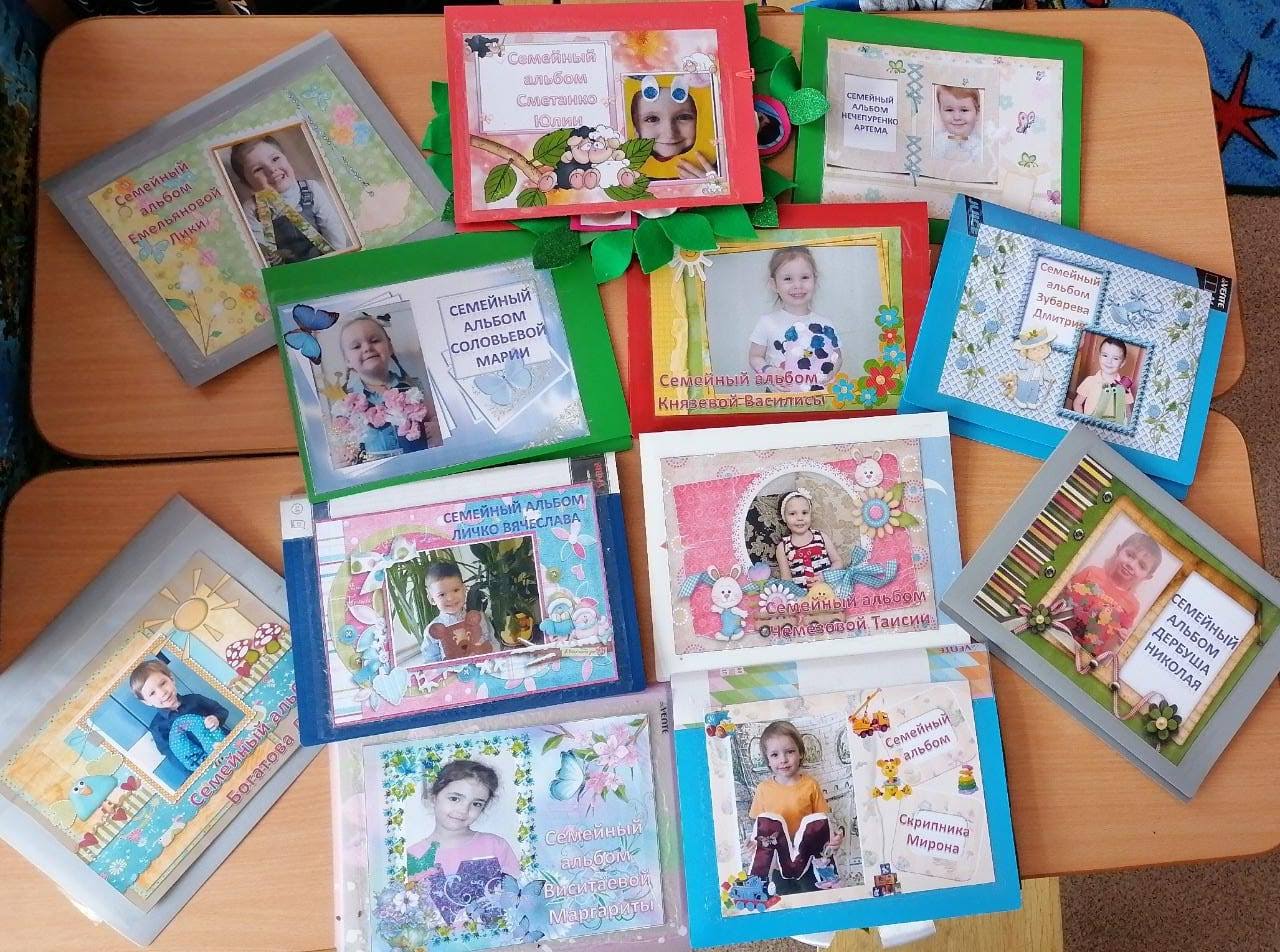 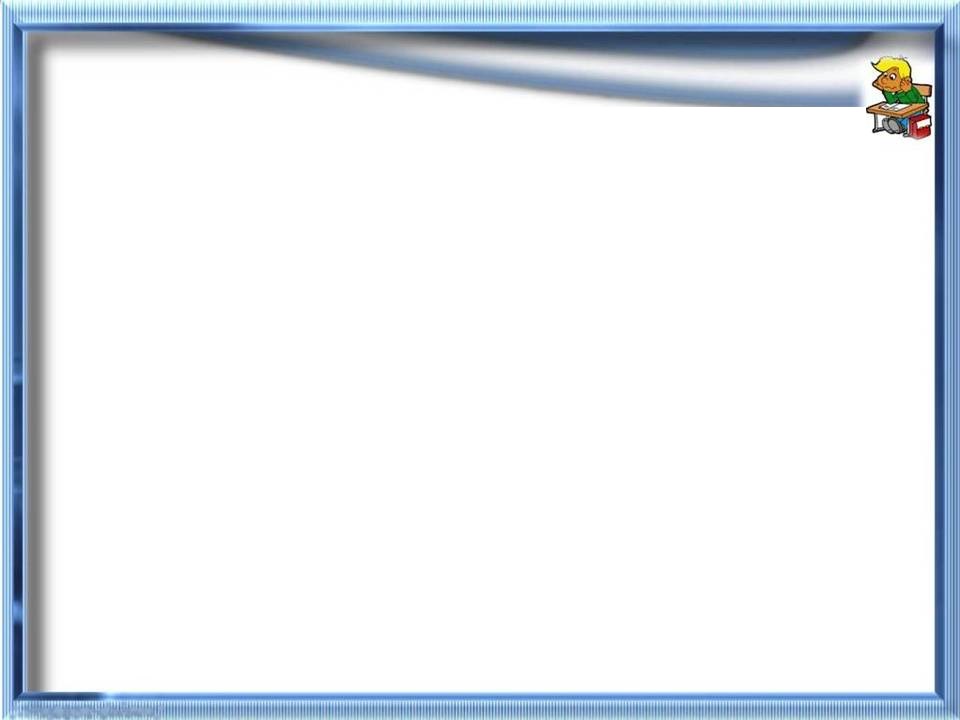 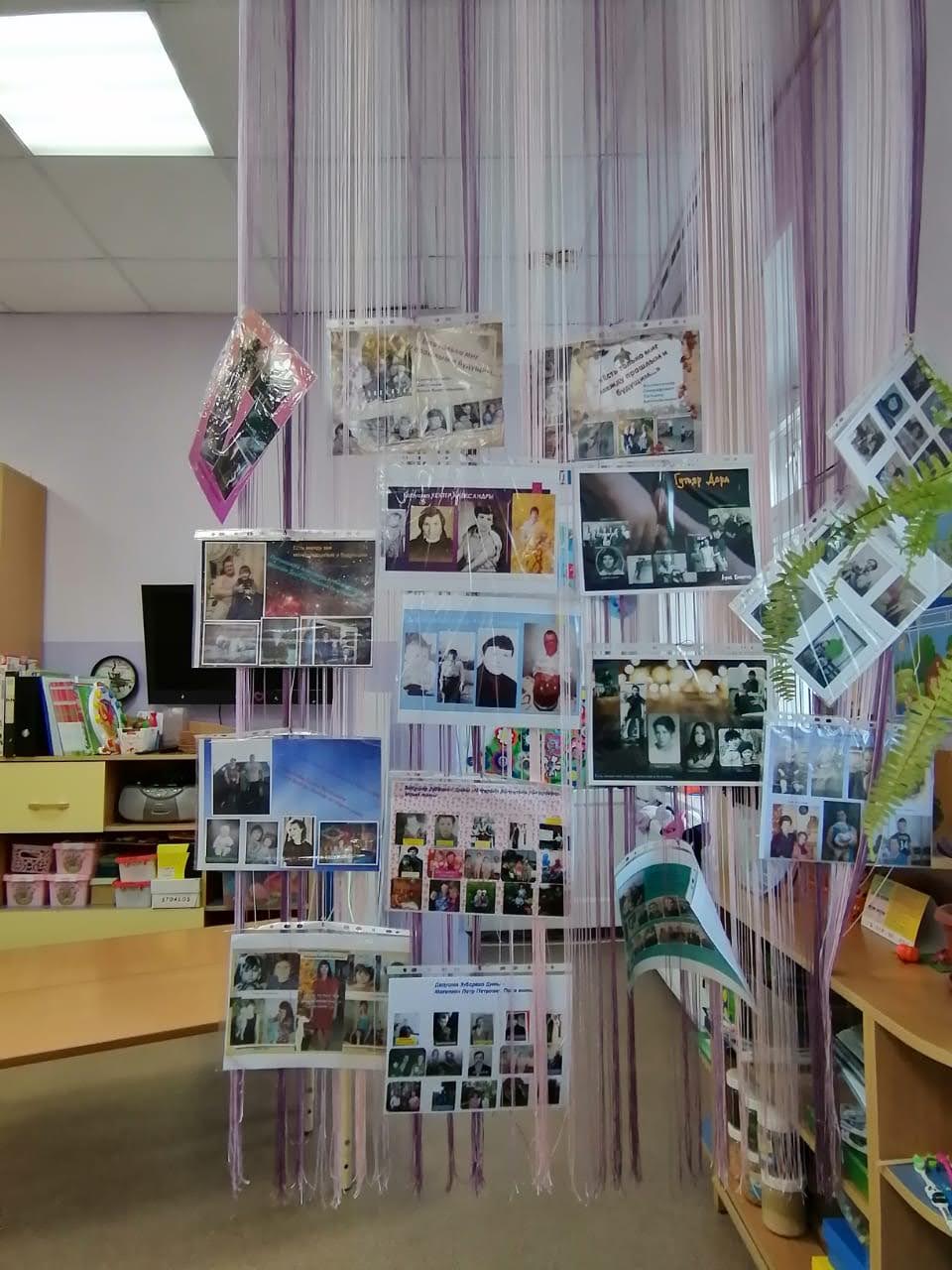 «Те высокие нравственные чувства, 
которые характеризуют развитого
 взрослого человека  и которые 
способны вдохновить его на 
большие дела,  не даны ребенку
 в готовом виде от рождения. 
Они возникают и развиваются 
на протяжении детства
 под влиянием социальных 
условий жизни и воспитания»
 А.В. Запорожец.
В 2021 году в Российской Федерации
начал реализовываться 
федеральный проект
«Патриотическое воспитание граждан 
Российской Федерации»
в рамках национального проекта 
«Образование».
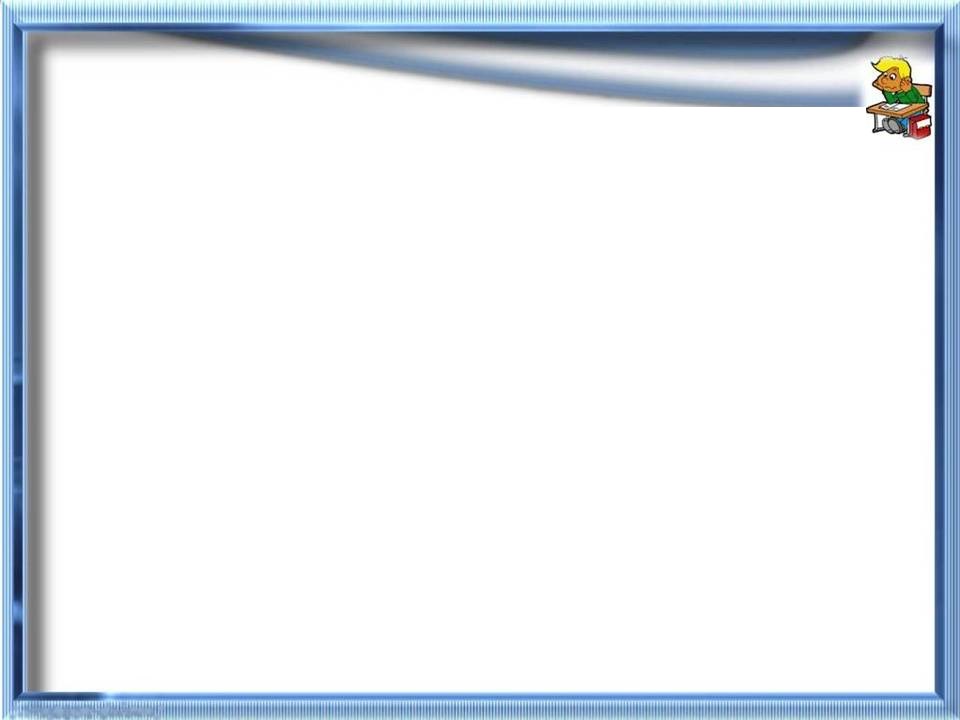 С учетом современных задач развития Российской Федерации
 целью государственной политики в сфере патриотического воспитания  является 

создание условий для повышения
   гражданской ответственности за 
   судьбу страны,

укрепление чувства сопричастности
   граждан  к великой истории
   и культуре России, 

обеспечение преемственности
   поколений россиян,

воспитание гражданина, любящего 
  свою Родину и семью, имеющего 
  активную жизненную позицию.
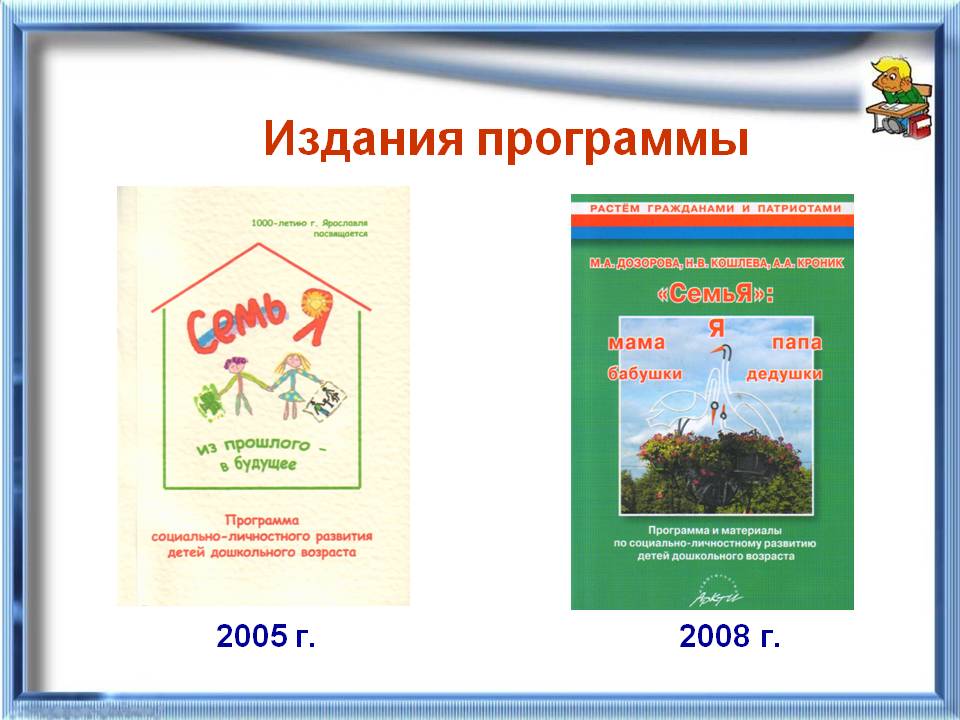 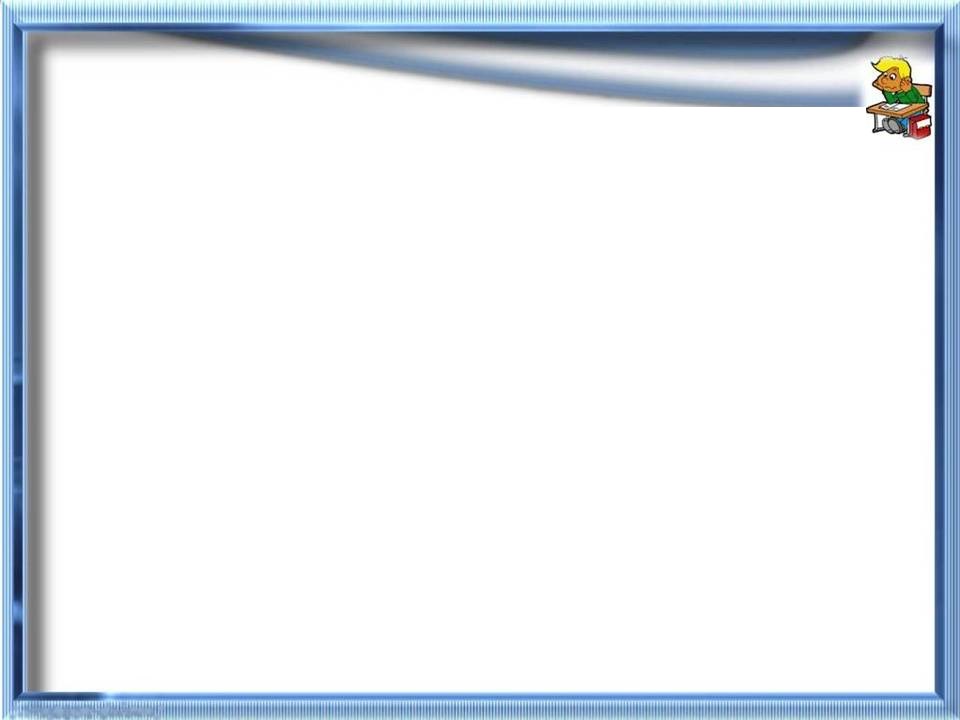 В процессе создания «Семейного альбома» 
решаются следующие задачи: 

развивать интерес ребенка к истории своей семьи, 
   к познанию своего родословного древа;
приобщать ребенка к общечеловеческой культуре,
   культуре своего народа и традициям семьи;
помочь ребенку в определении своей роли
   и значимости в семье,
   ролей и обязанностей других членов семьи;
формировать у ребенка чувство ответственности 
   за жизнь вокруг себя и укреплять доброе отношение к близким.
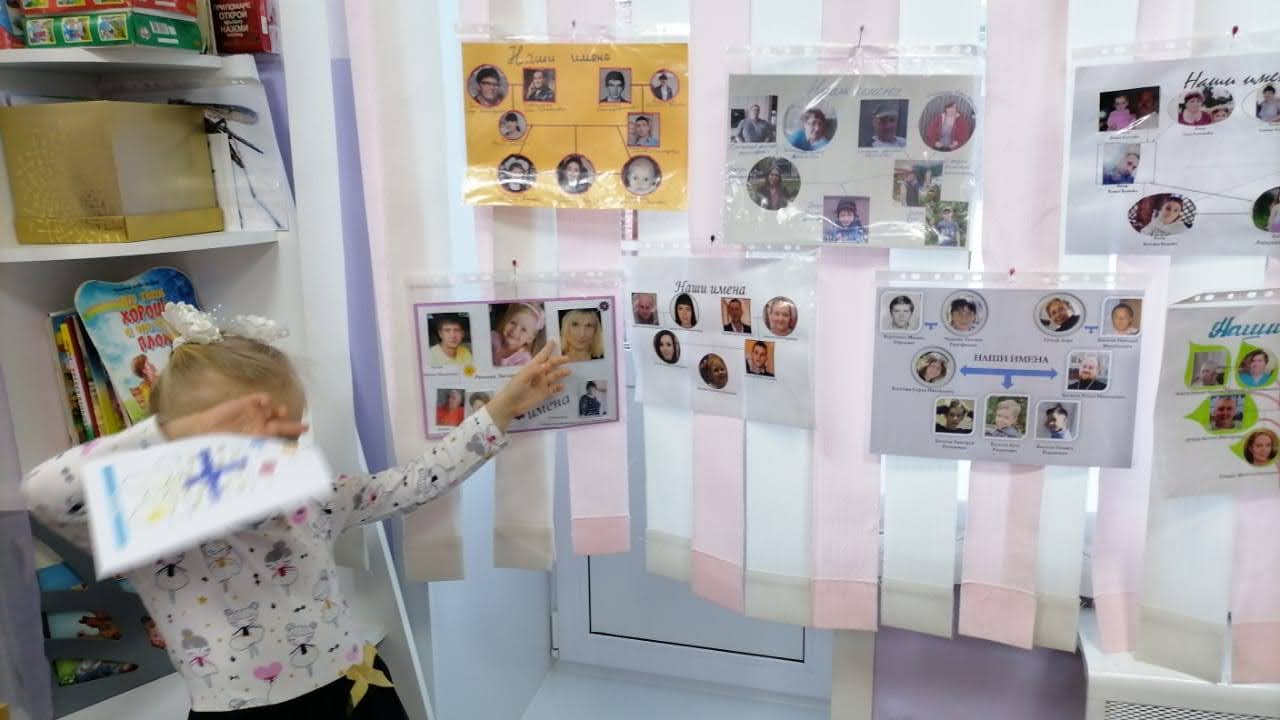 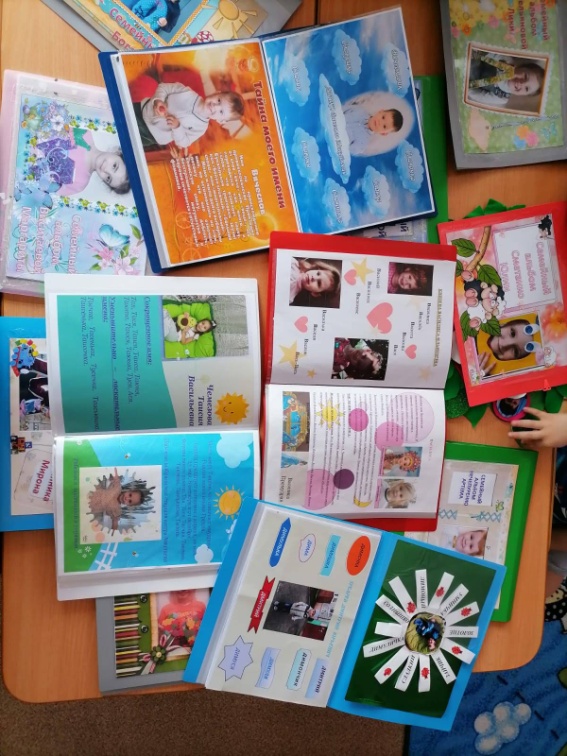 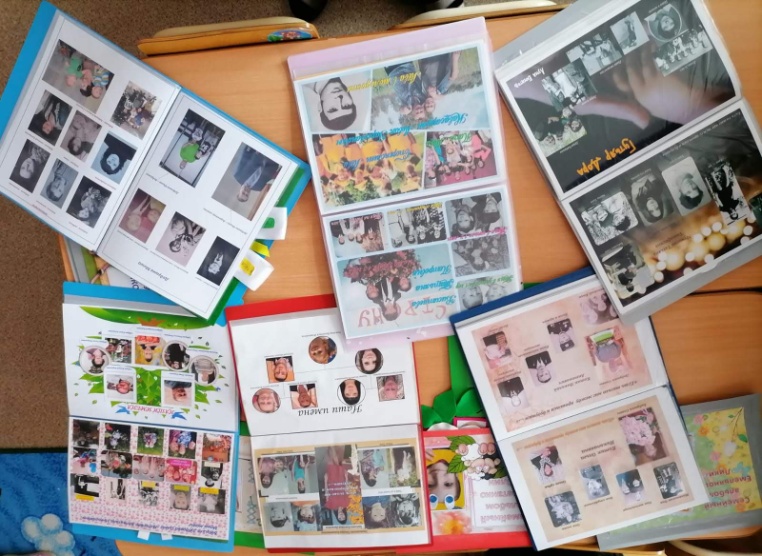 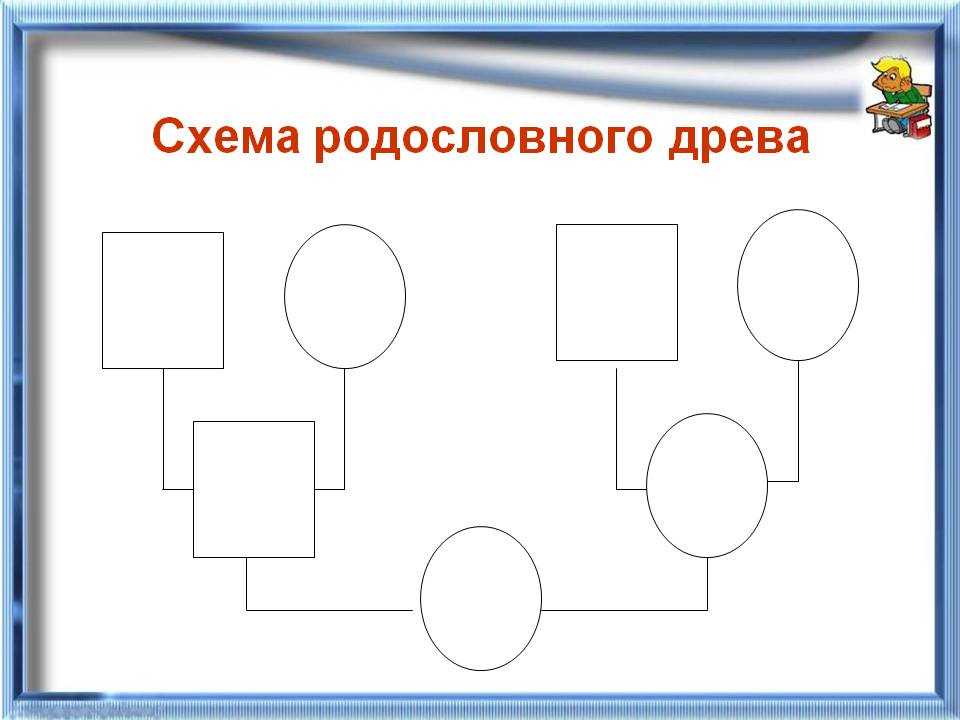 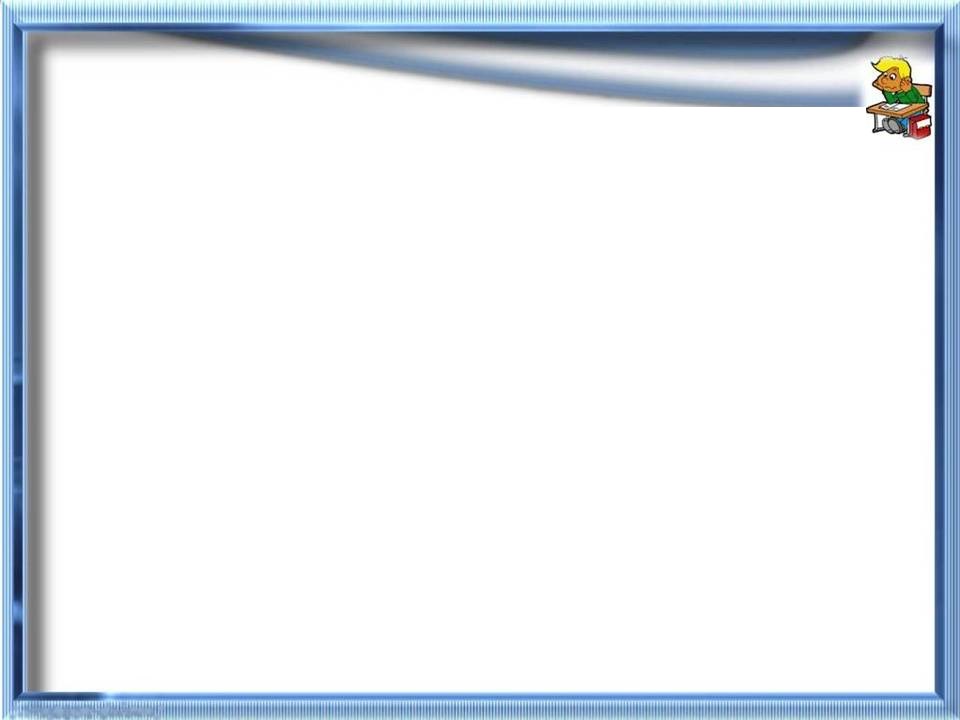 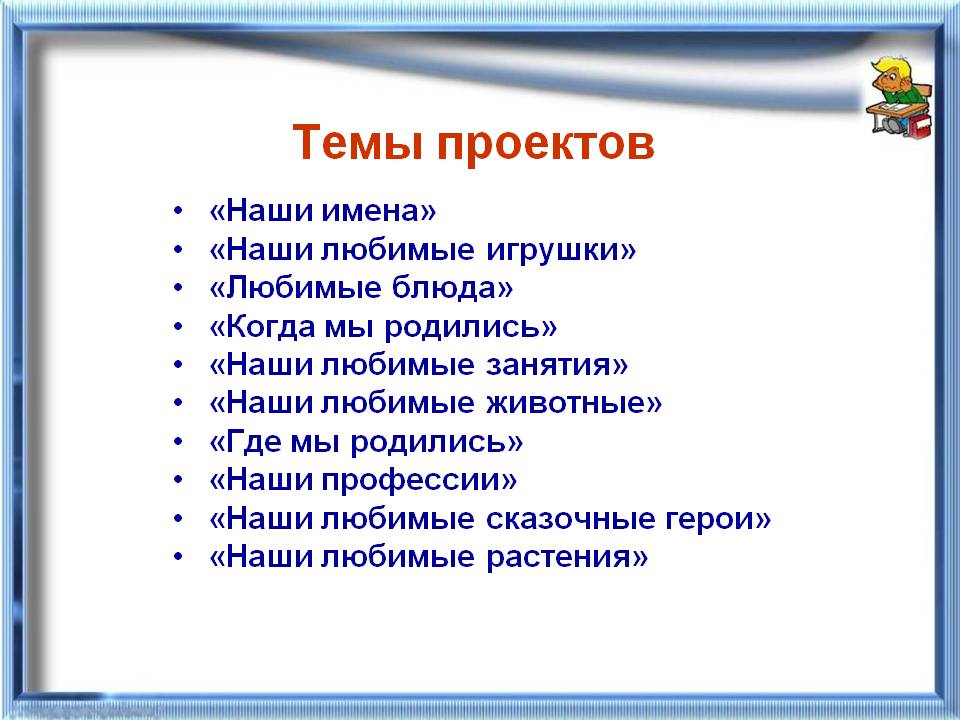 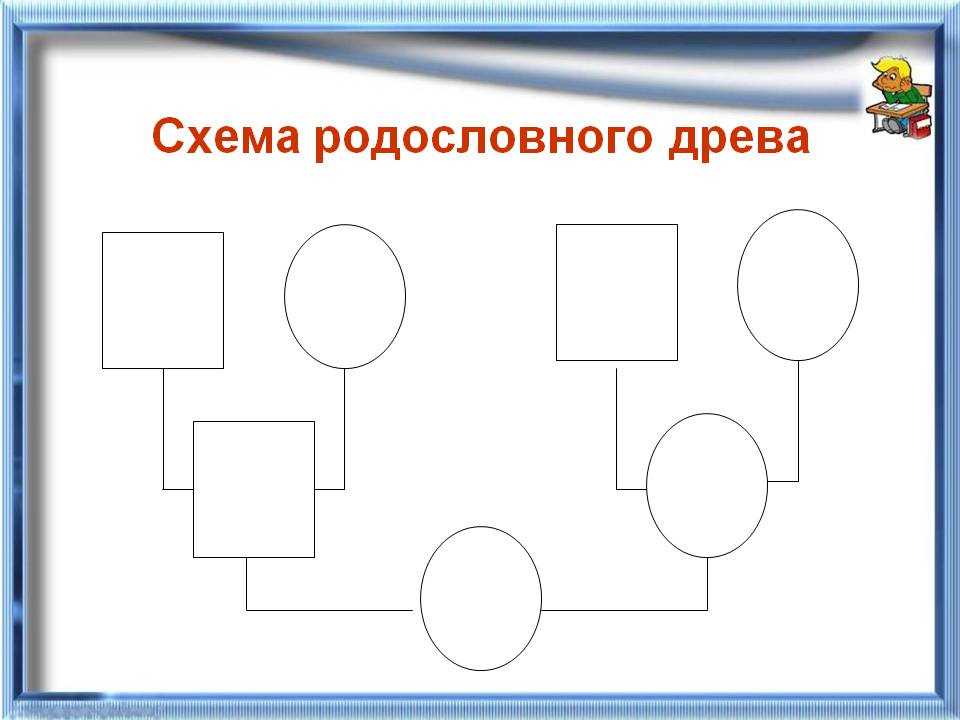 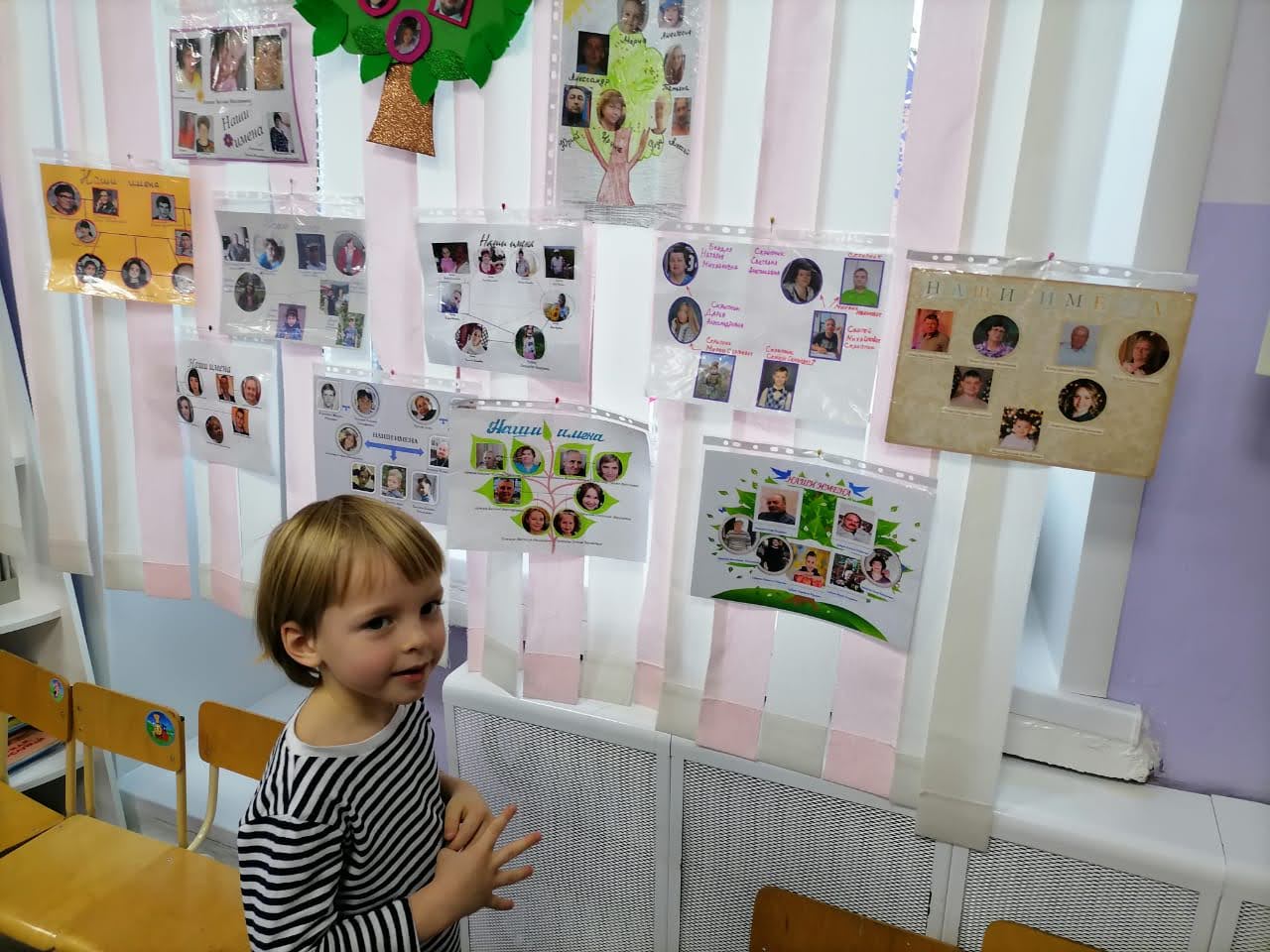 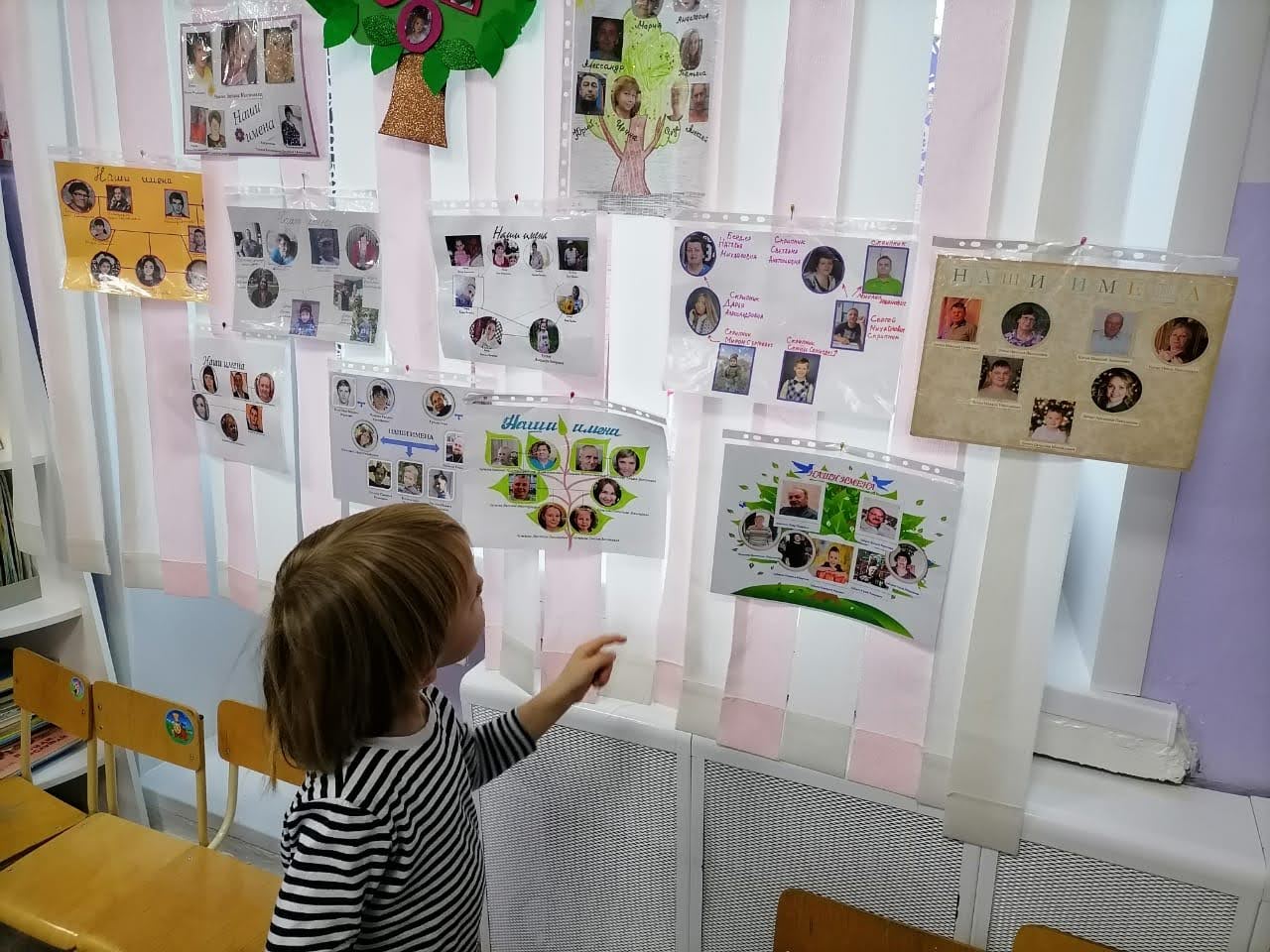 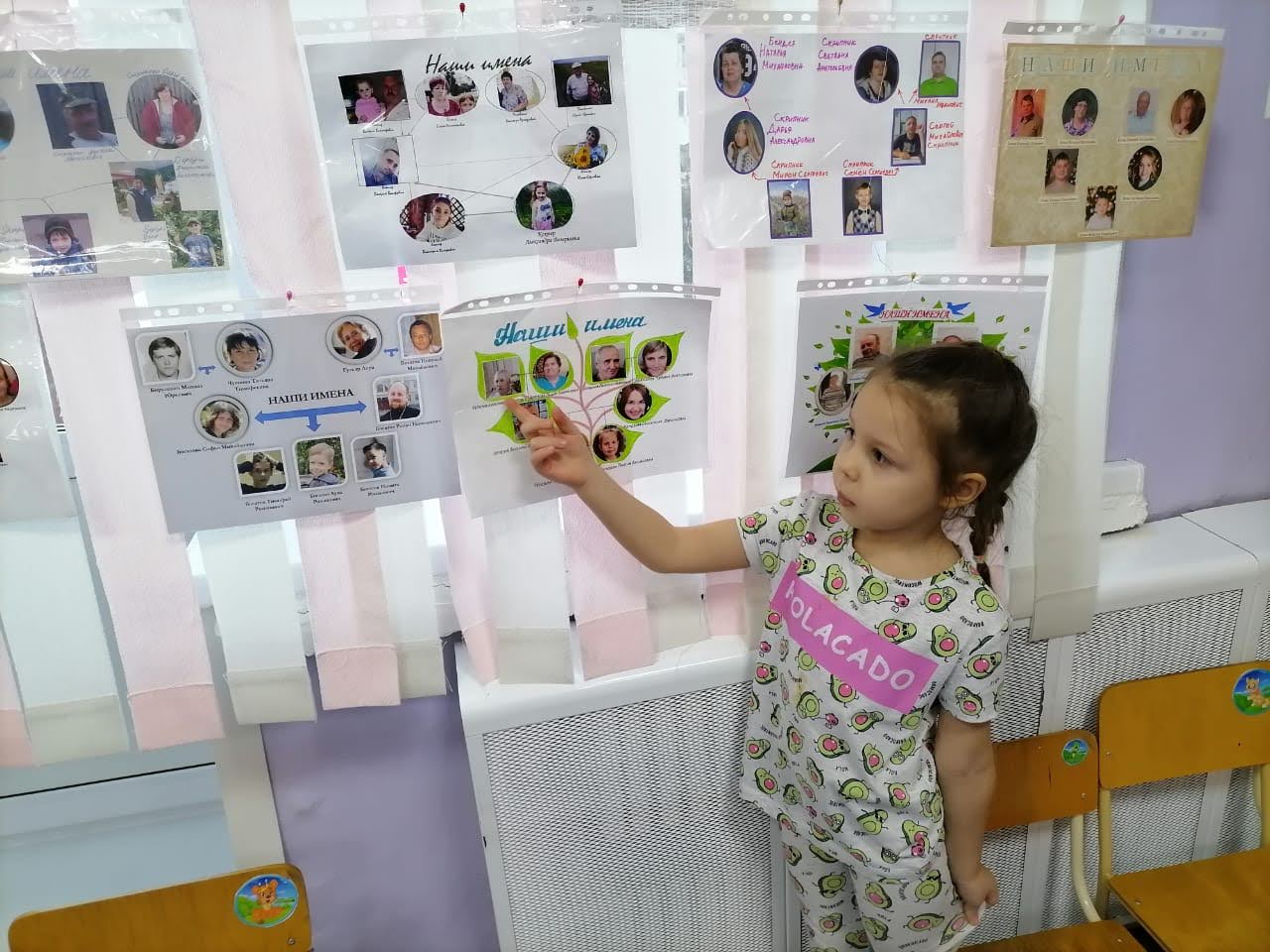 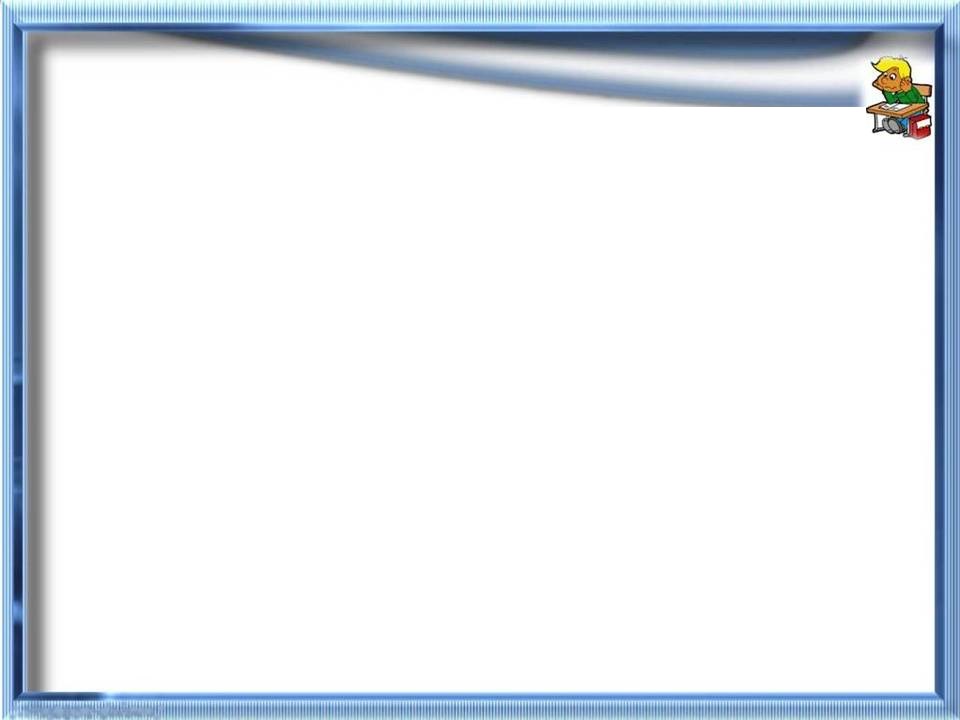 1 этап – выбор темы проекта
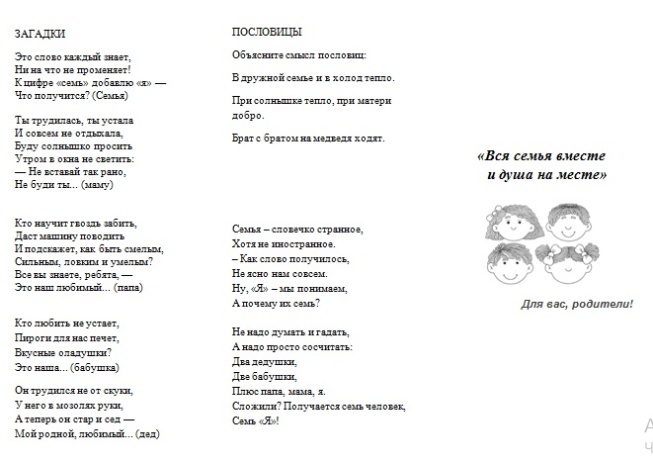 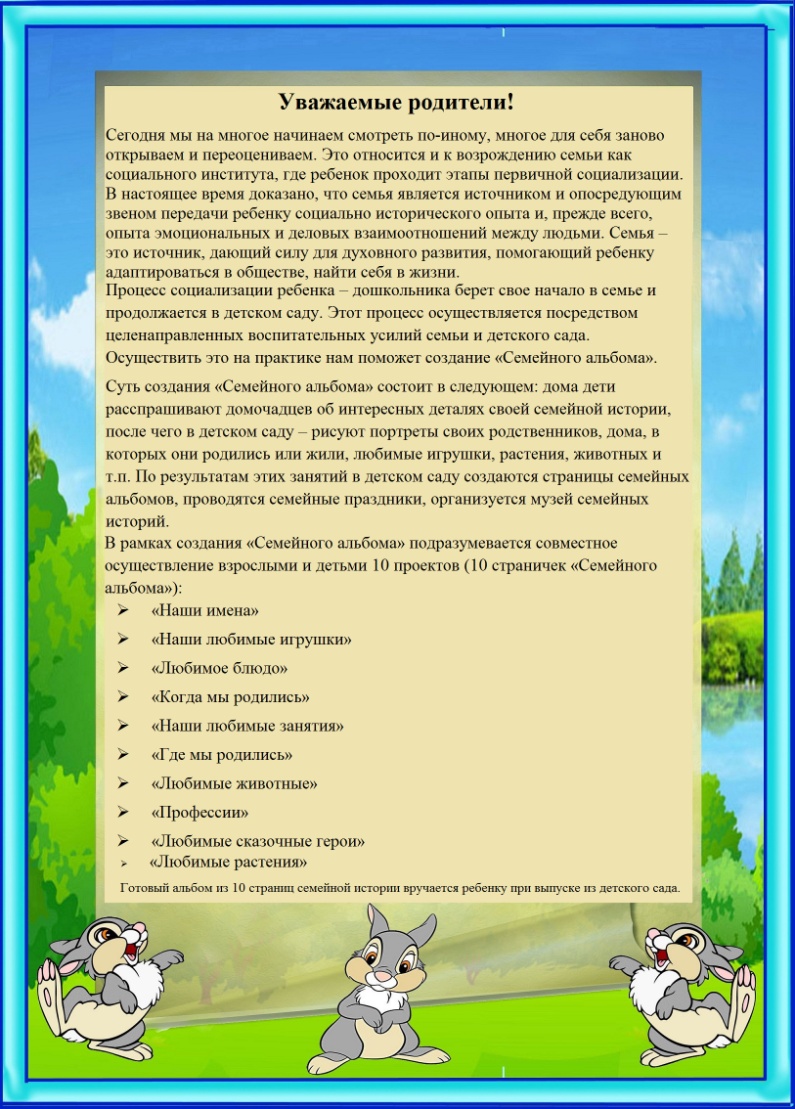 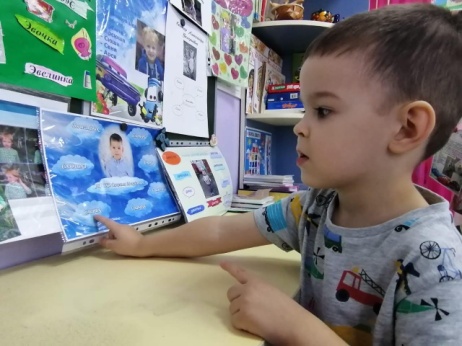 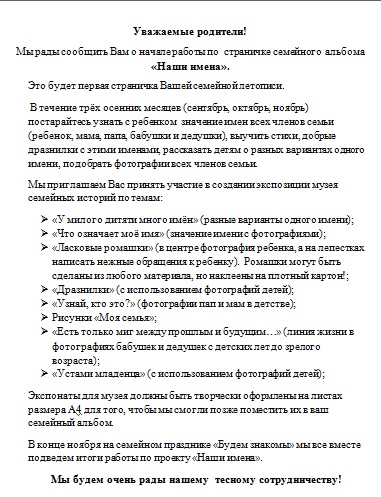 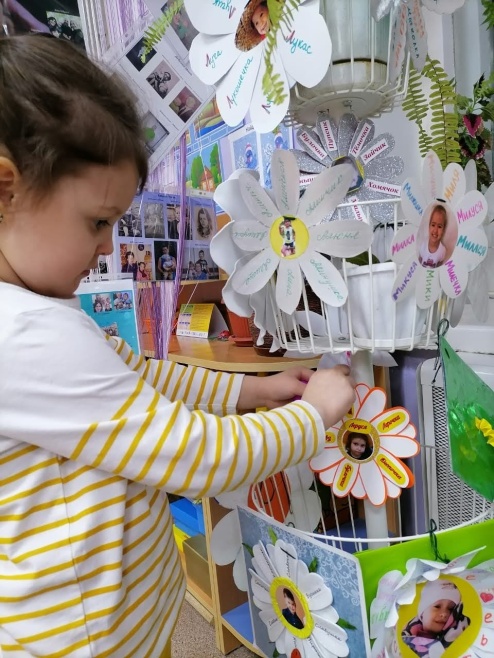 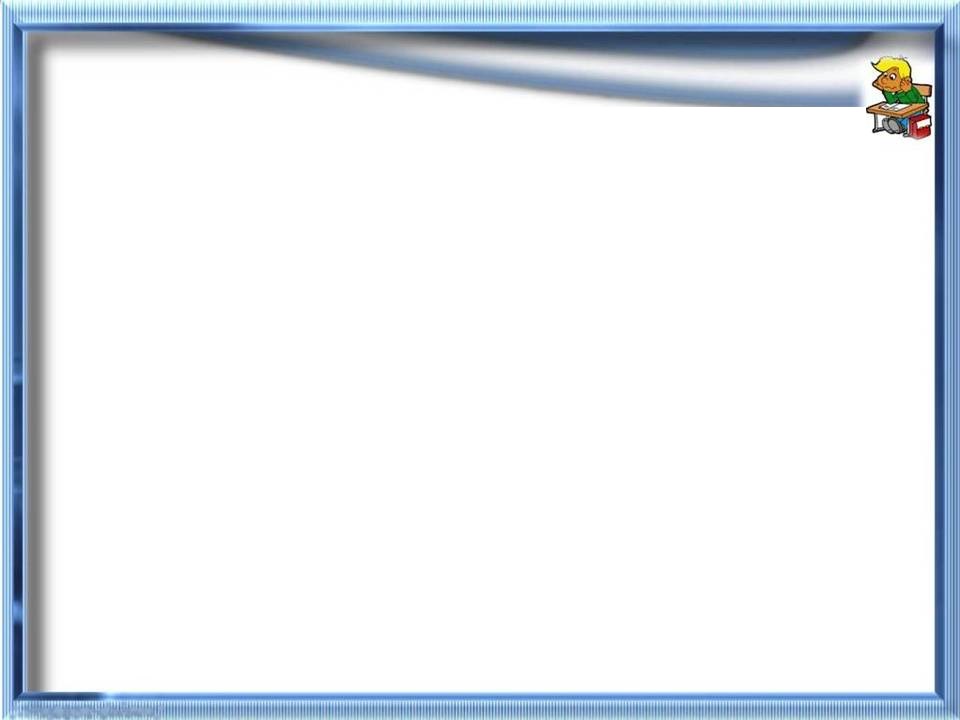 2 этап – планирование проекта
Задачи для работы с родителями над проектом
 «Наши имена» :

познакомить родителей со схемой родословного древа;
подготовить родителей к беседе с детьми дошкольного возраста  об именах близких людей, об отношениях родственников в кругу семьи;
включать родителей в поиск фотографий для оформления странички  «Семейного альбома» вместе с детьми дошкольного возраста;
развивать у родителей потребность к совместной деятельности с детьми; 
получать радость от полученного результата;
формировать коллектив родителей – единомышленников,
 заинтересованных в работе по воспитанию гражданина, 
любящего свою семью и свою Родину.
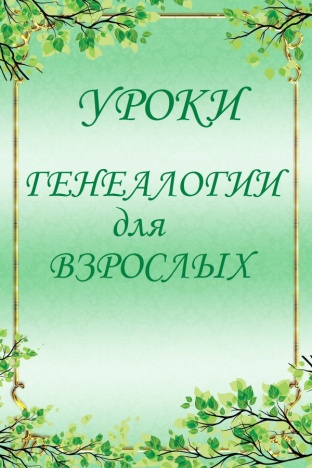 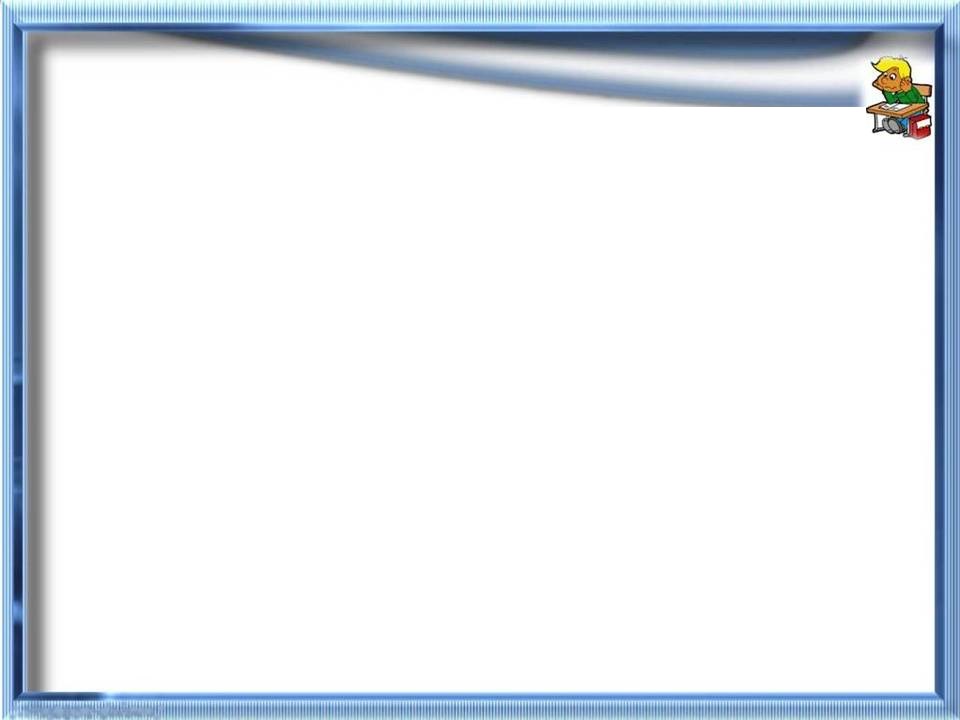 3 этап – реализация проекта
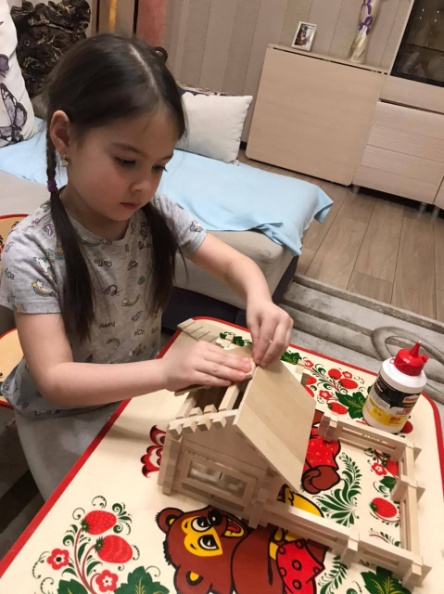 Реализация проекта представляет
 собой работу по всем видам
 деятельности с разнообразными 
формами ее организации.
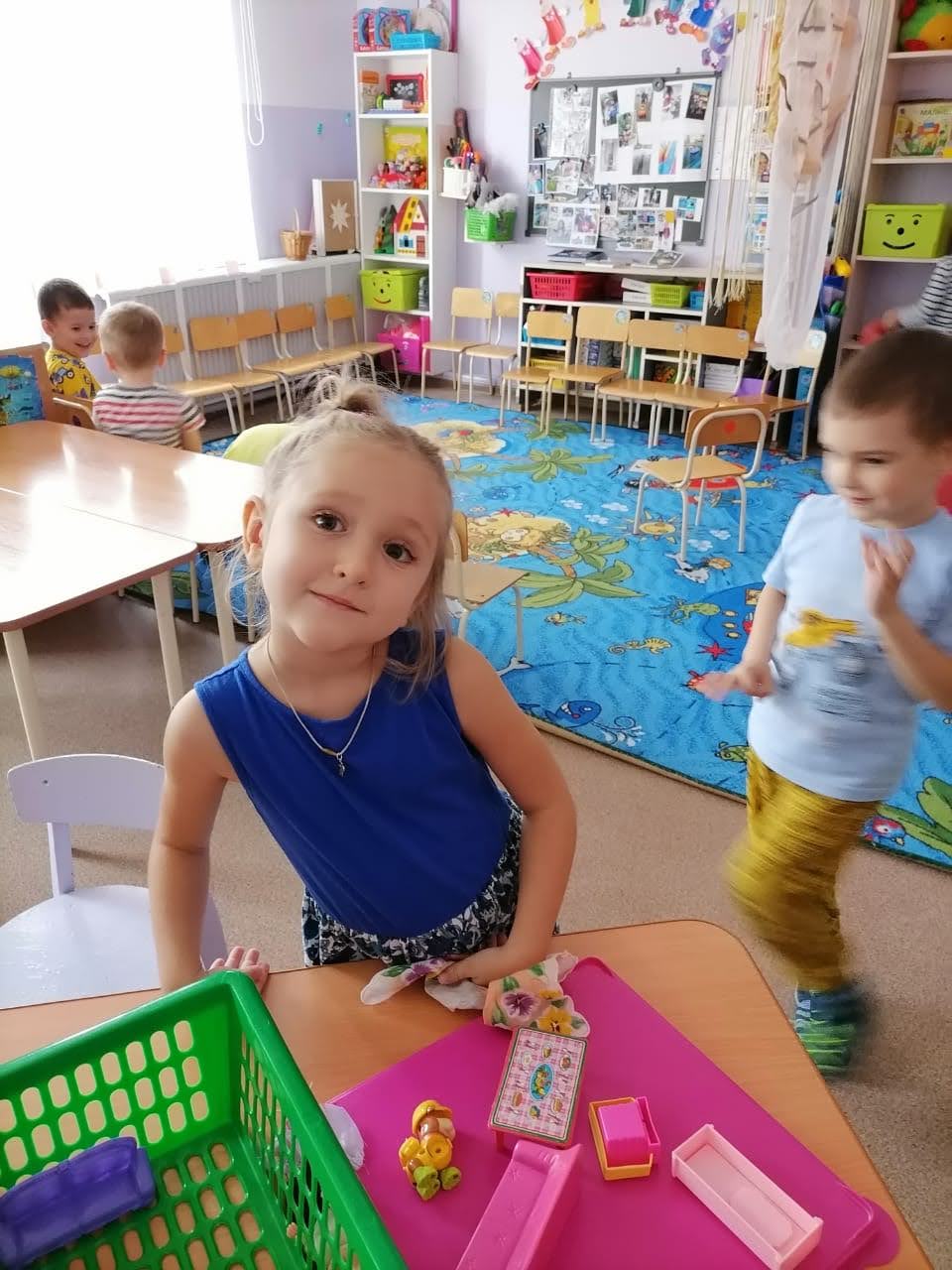 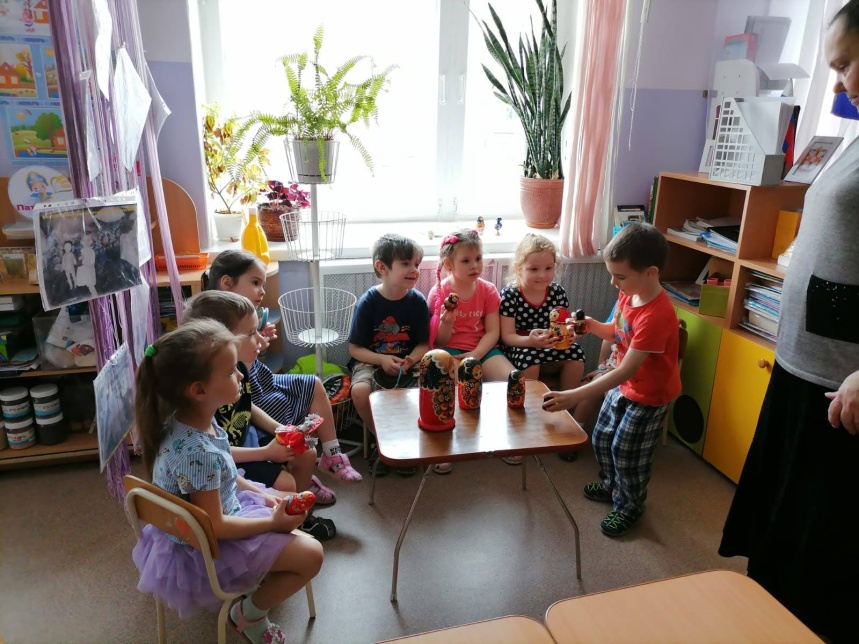 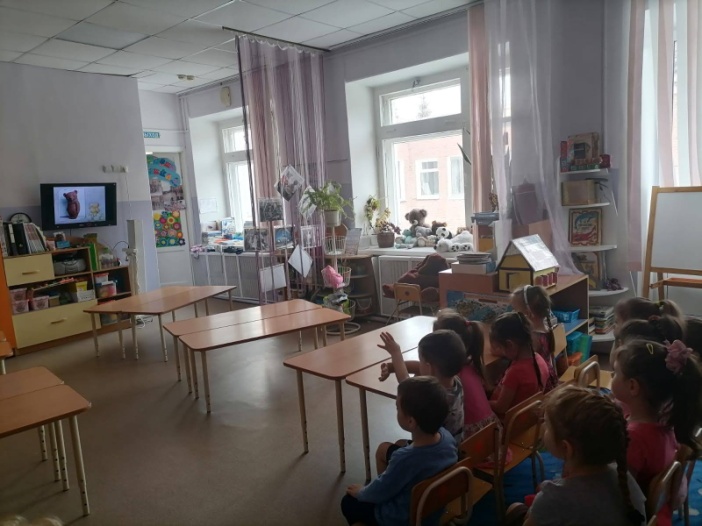 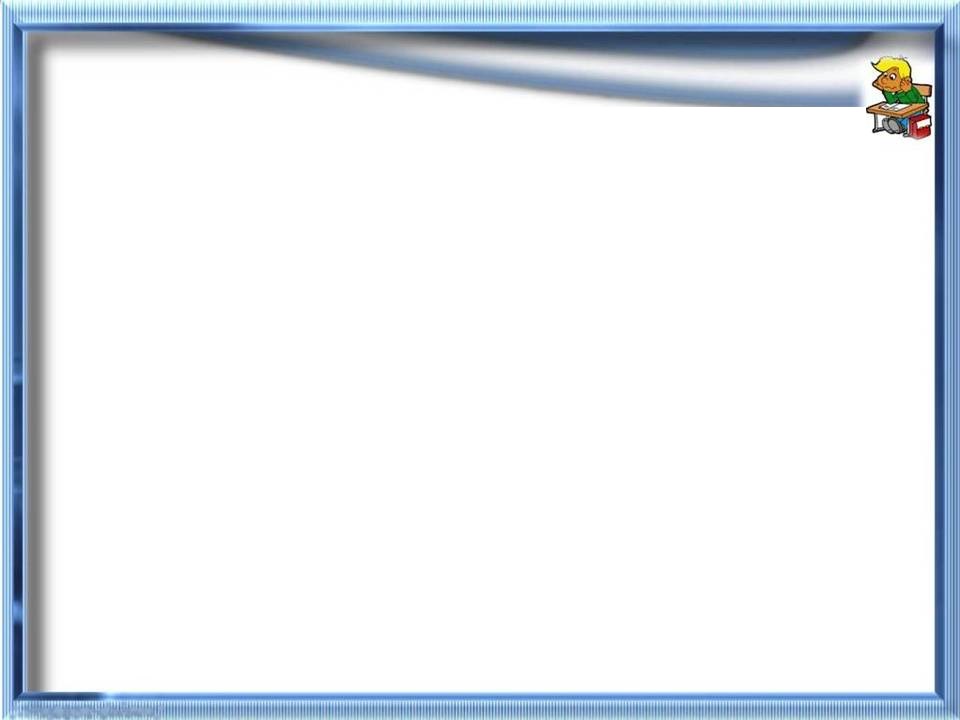 4 этап – завершение проекта
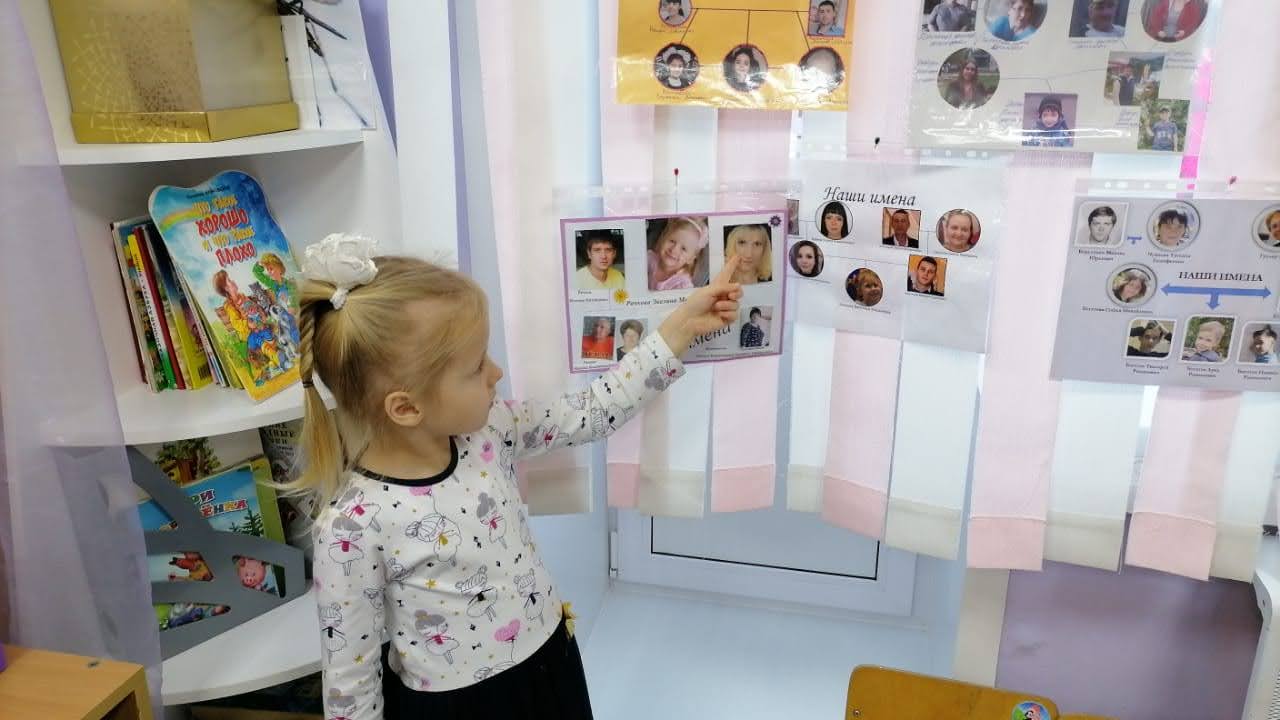 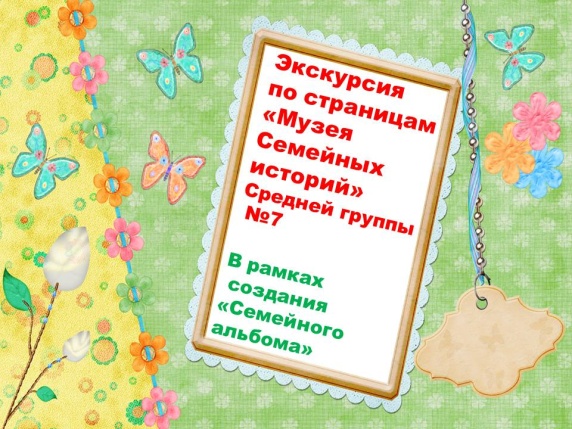 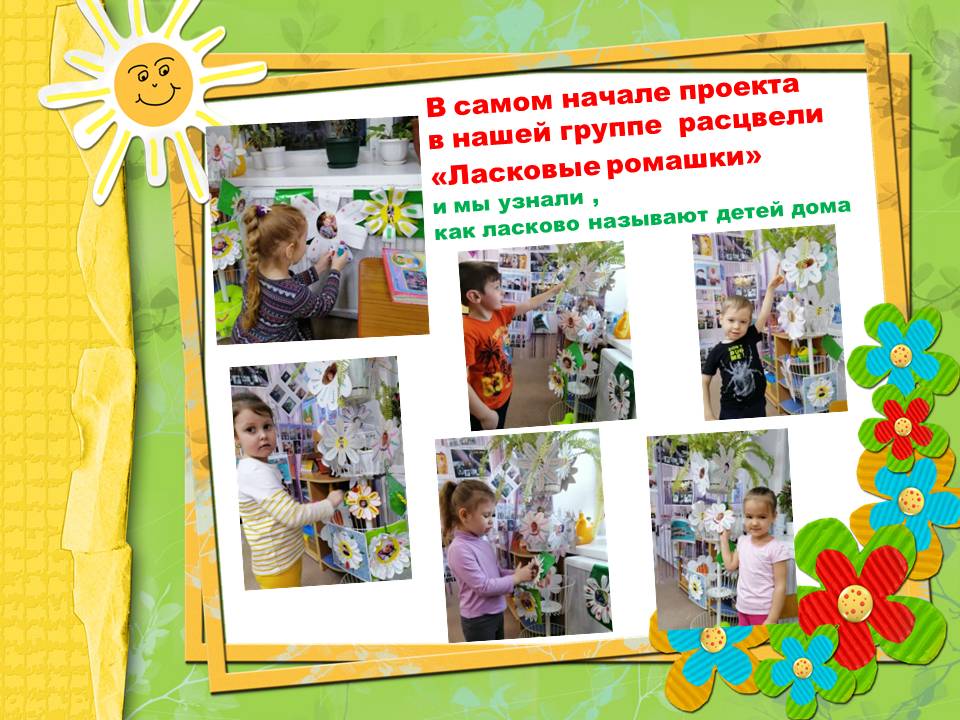 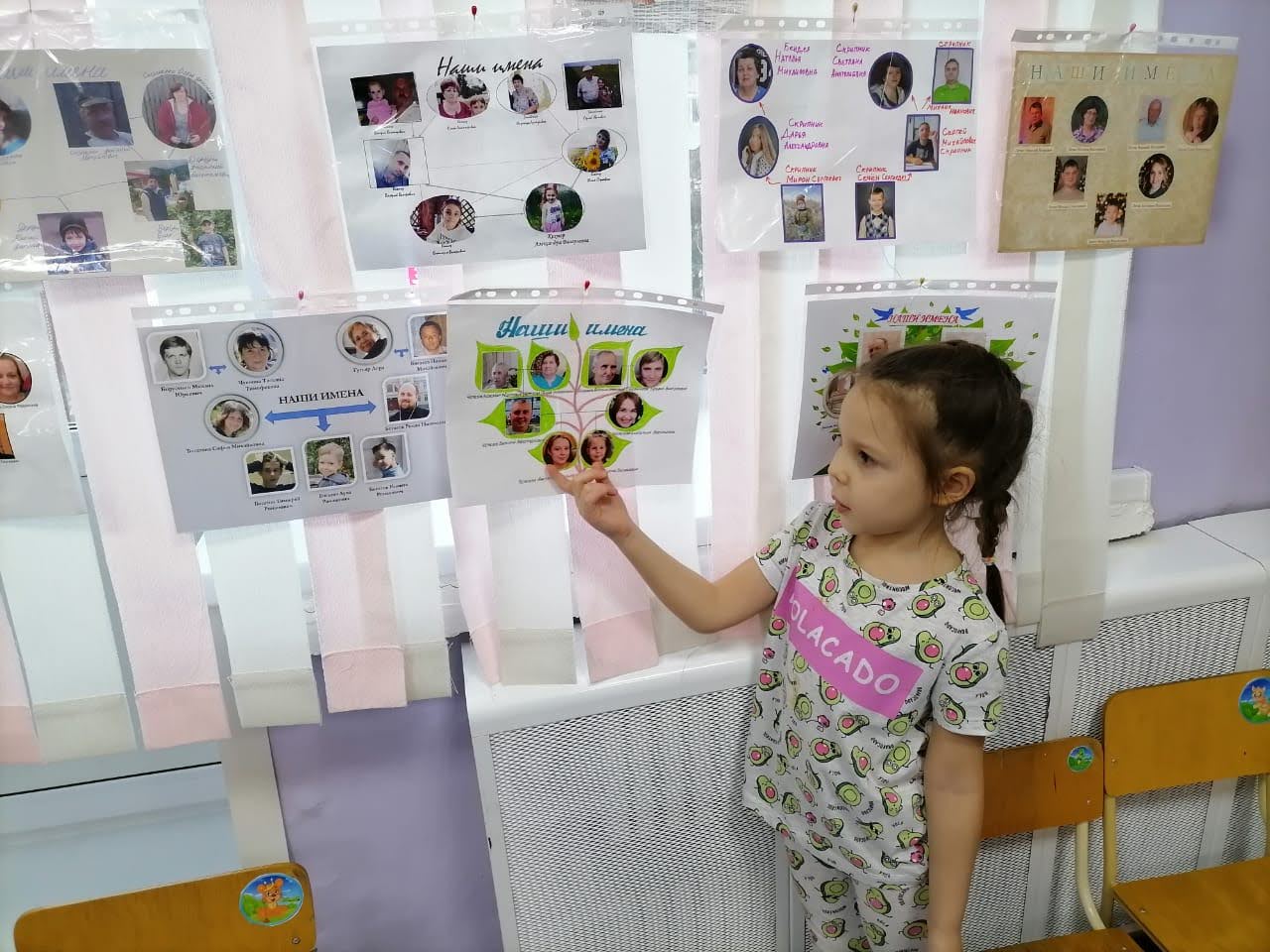 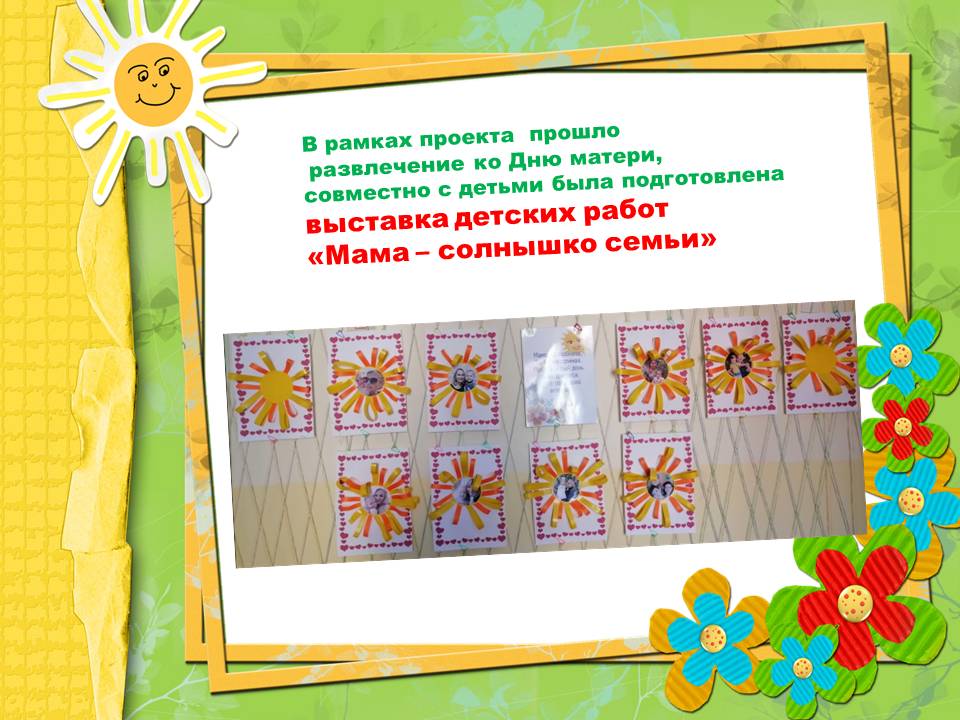 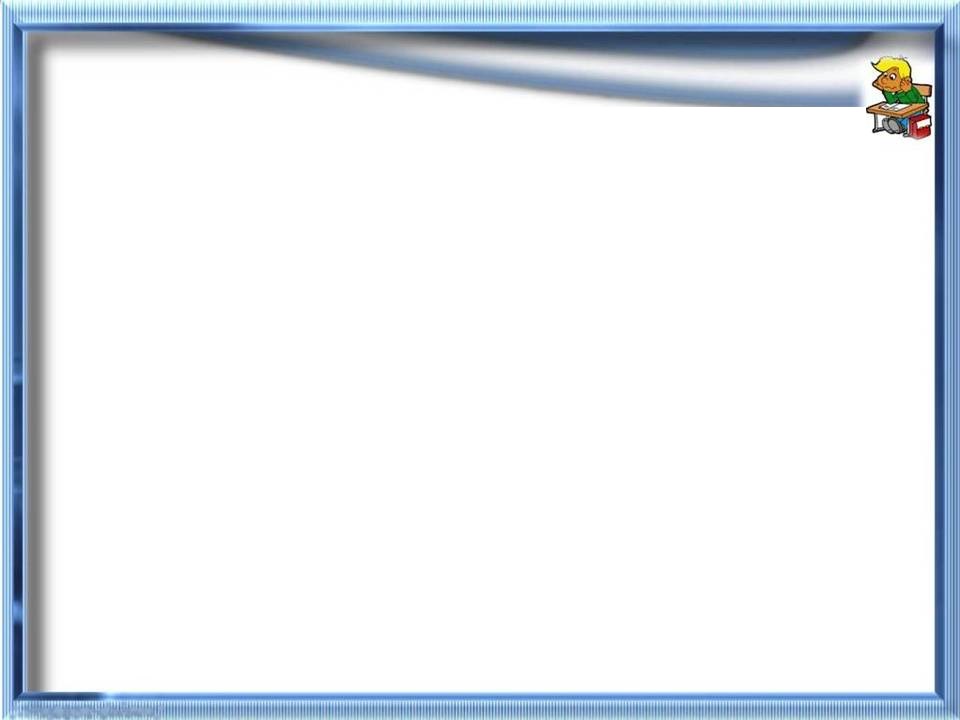 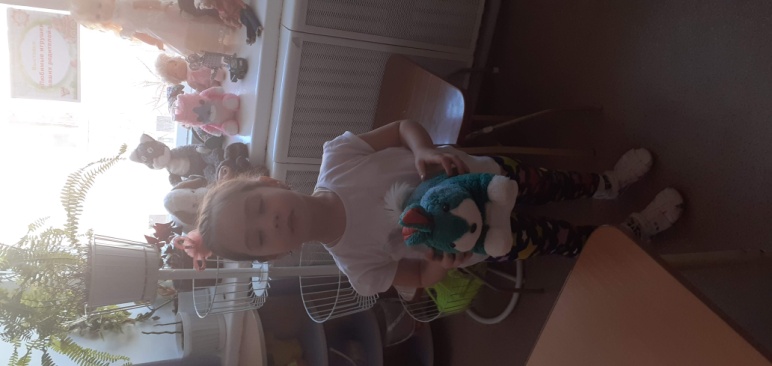 «Музей семейных историй»
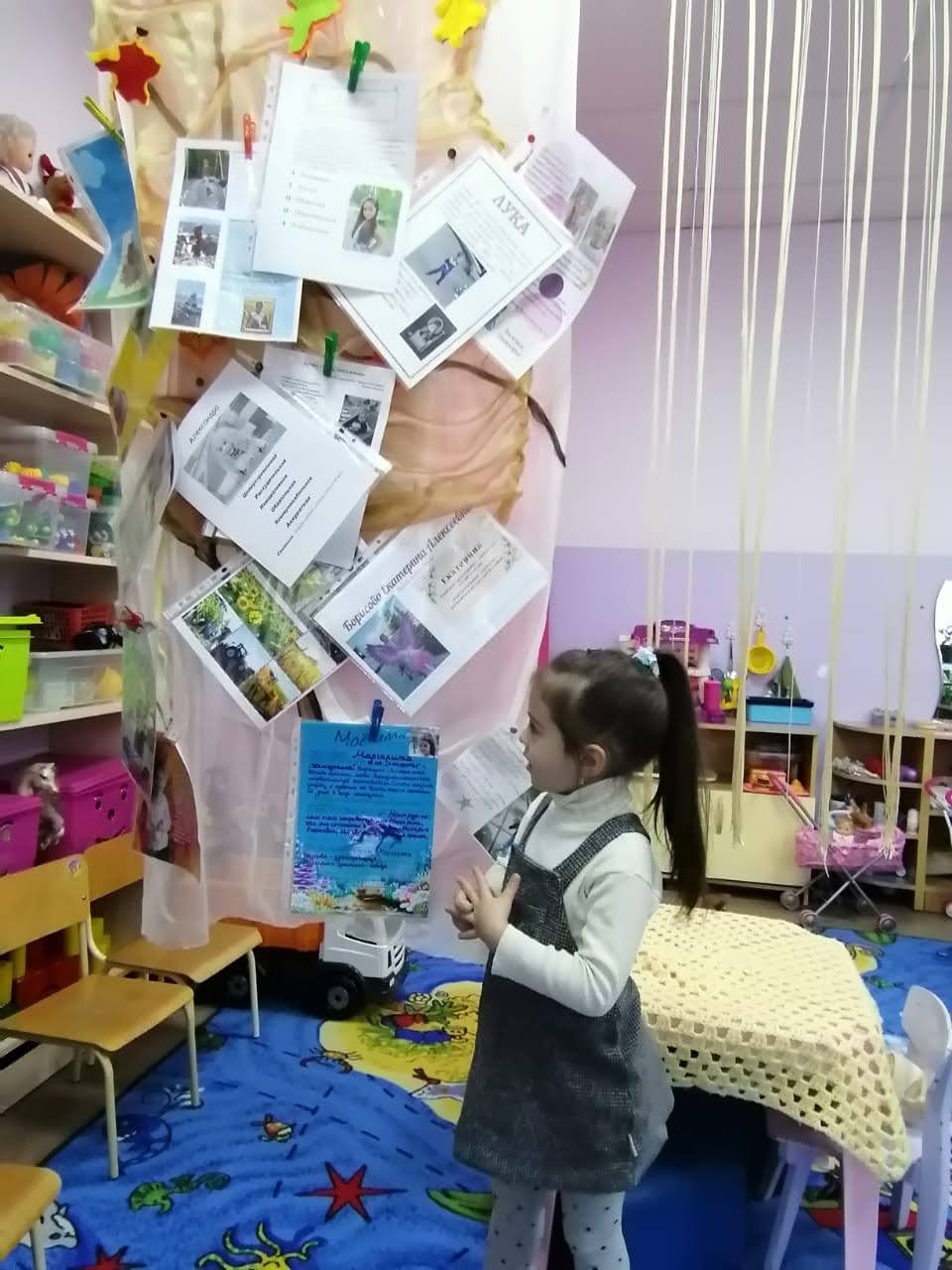 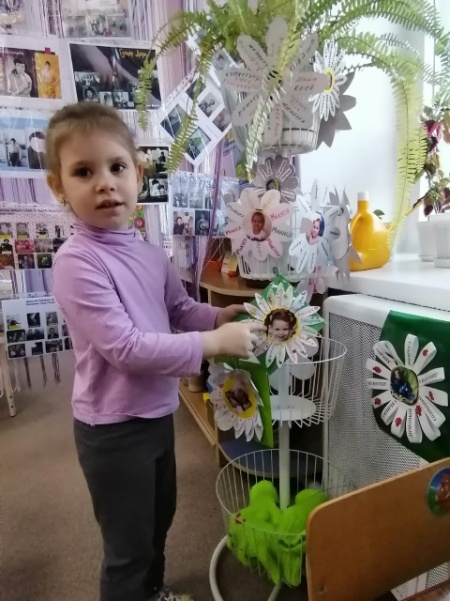 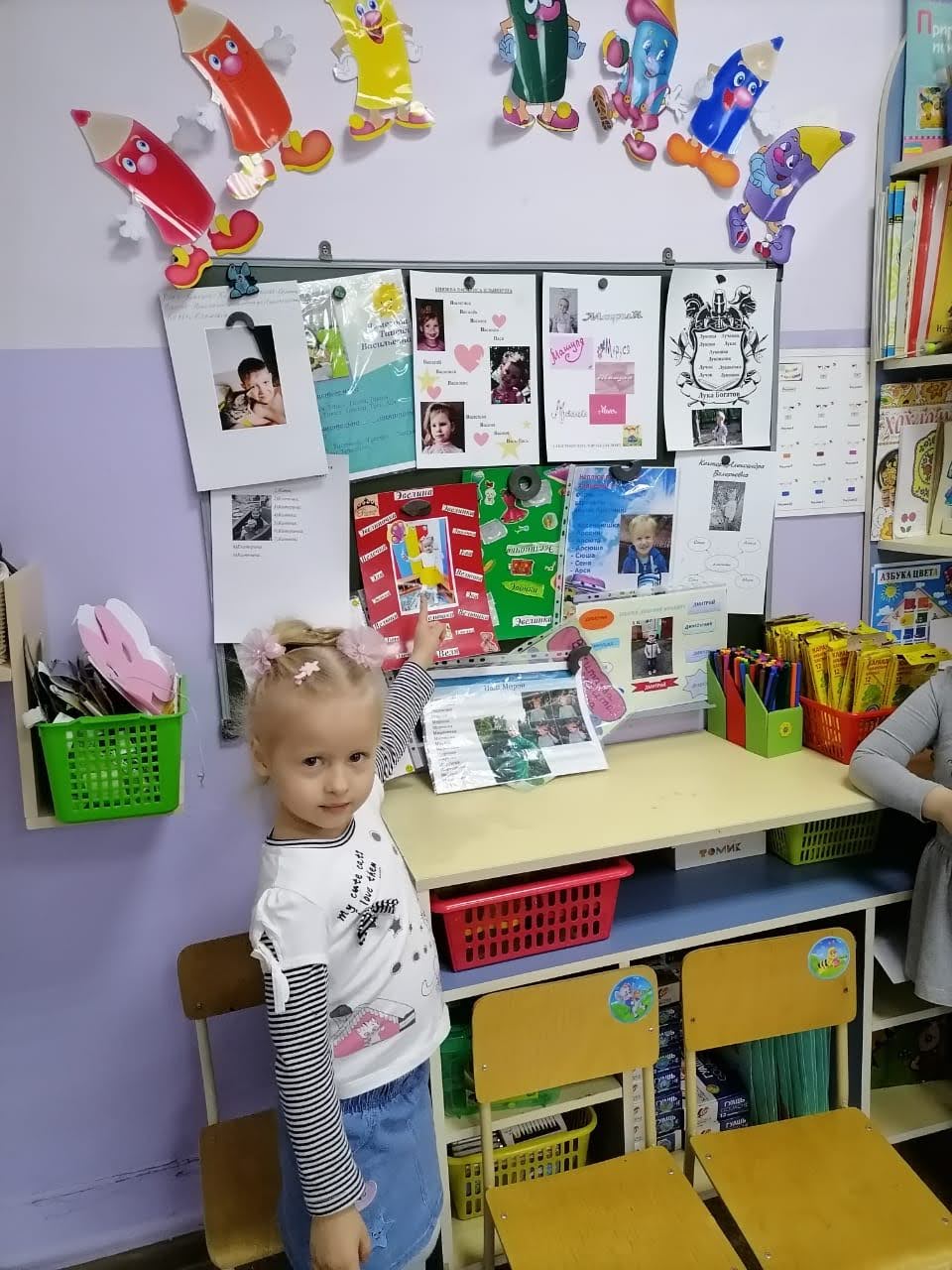 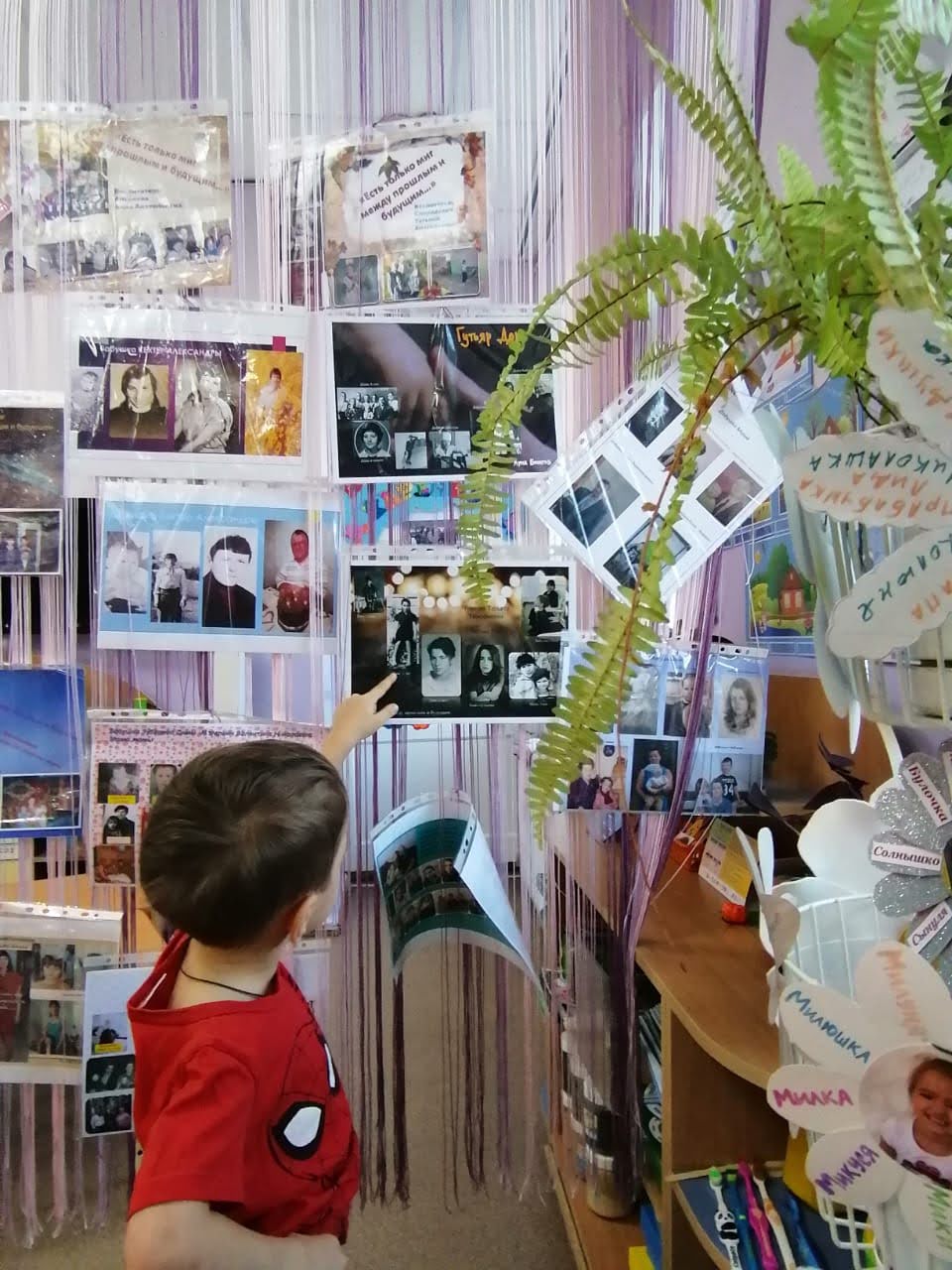 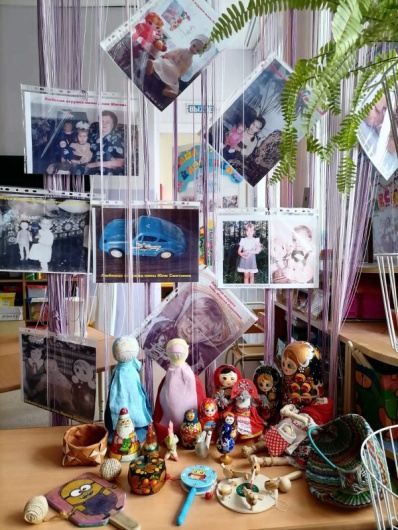 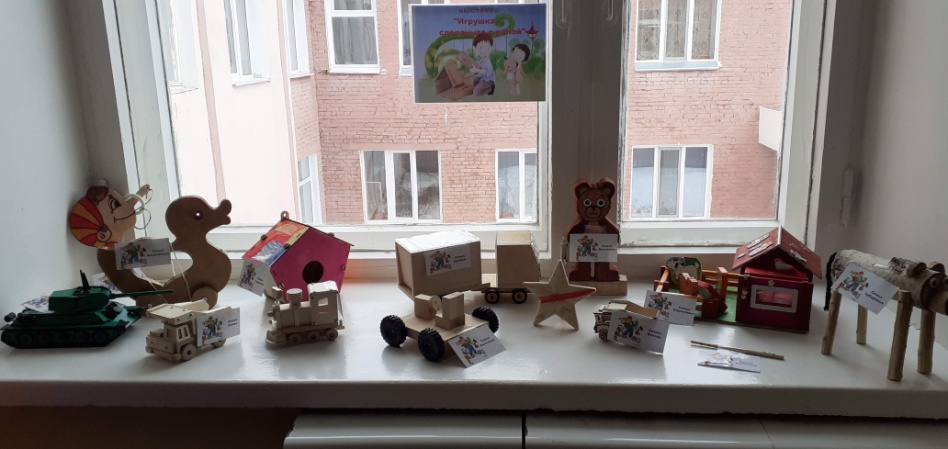 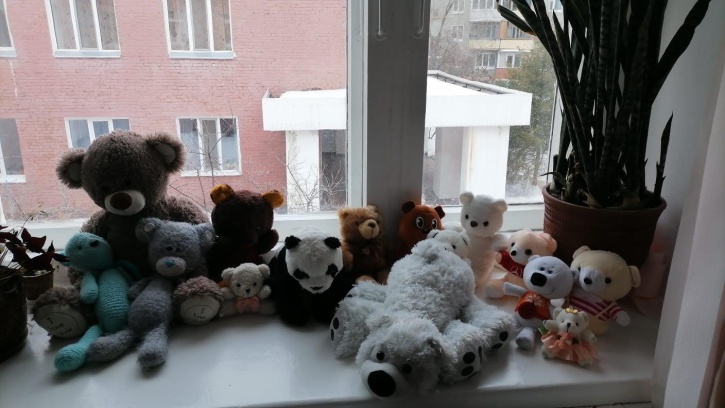 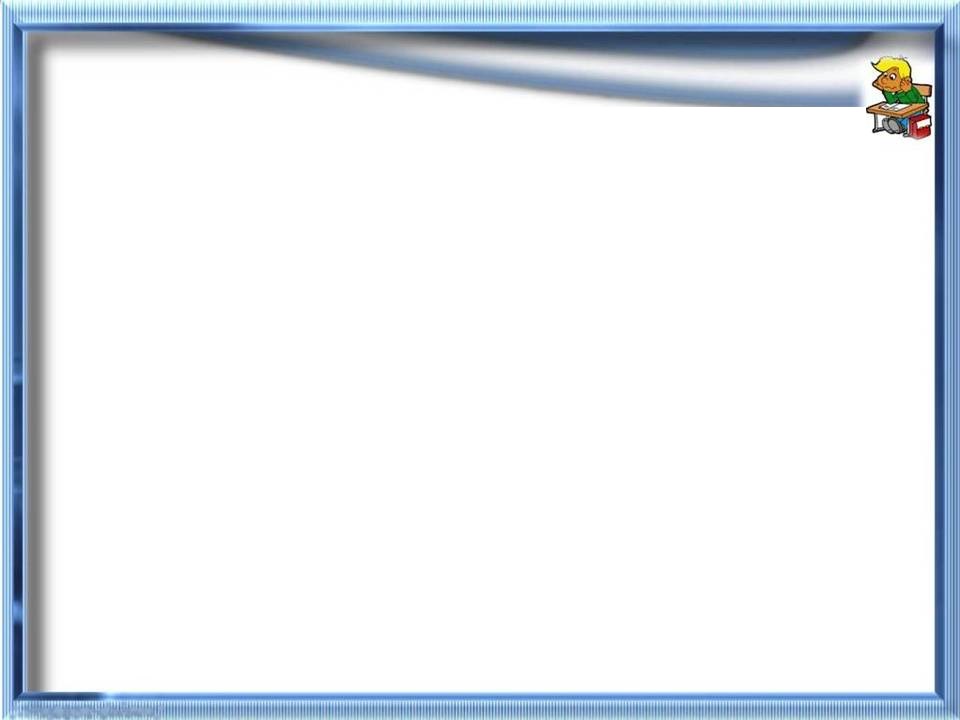 «Музей семейных историй»
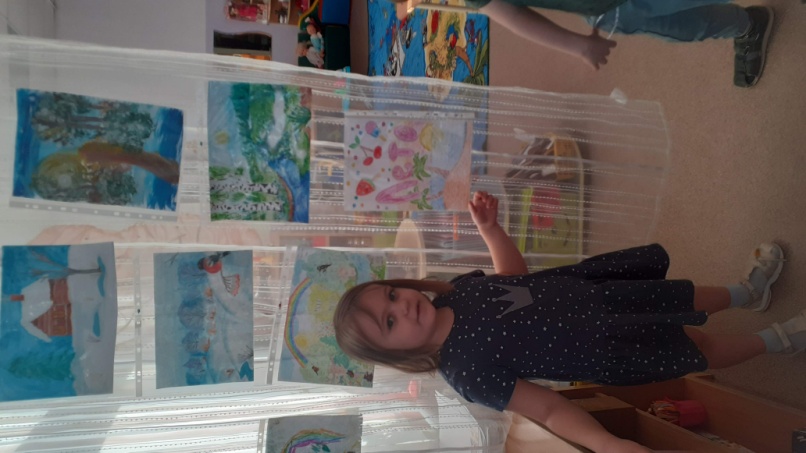 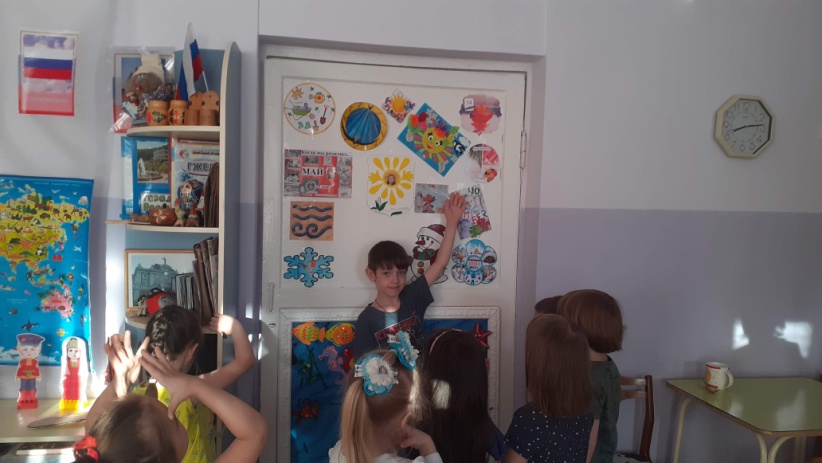 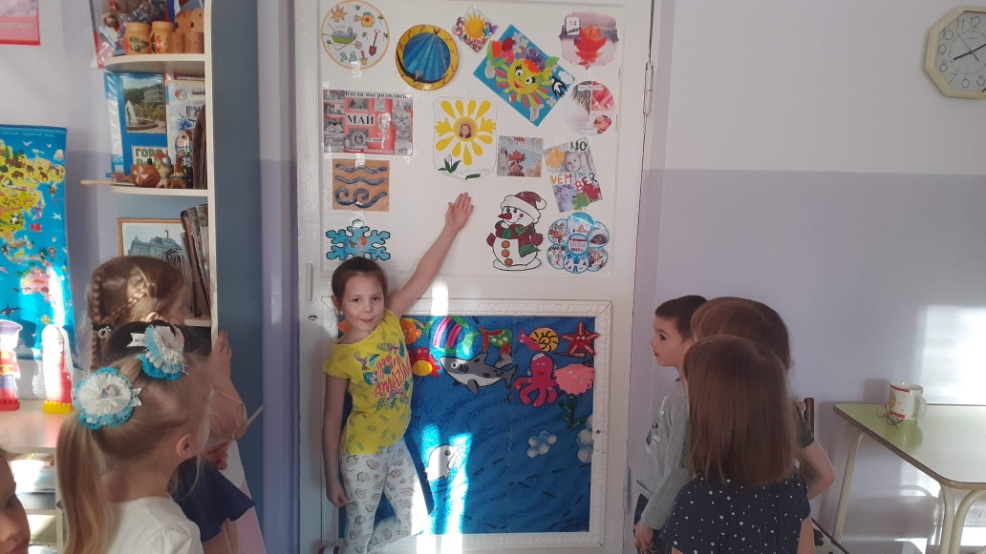 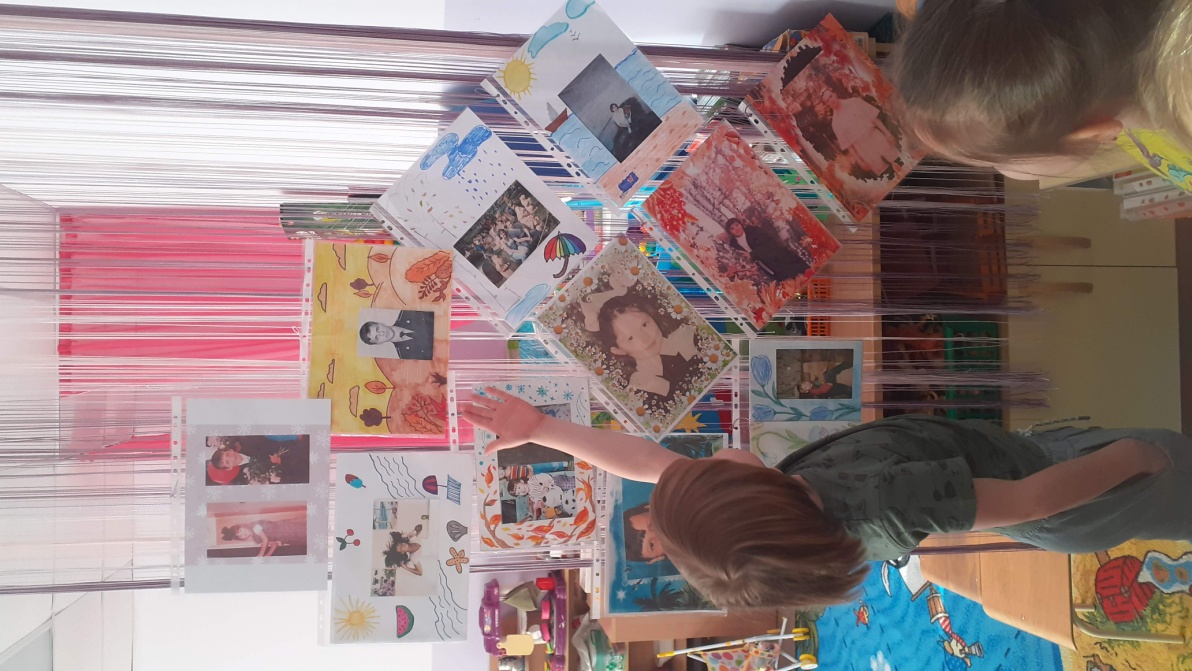 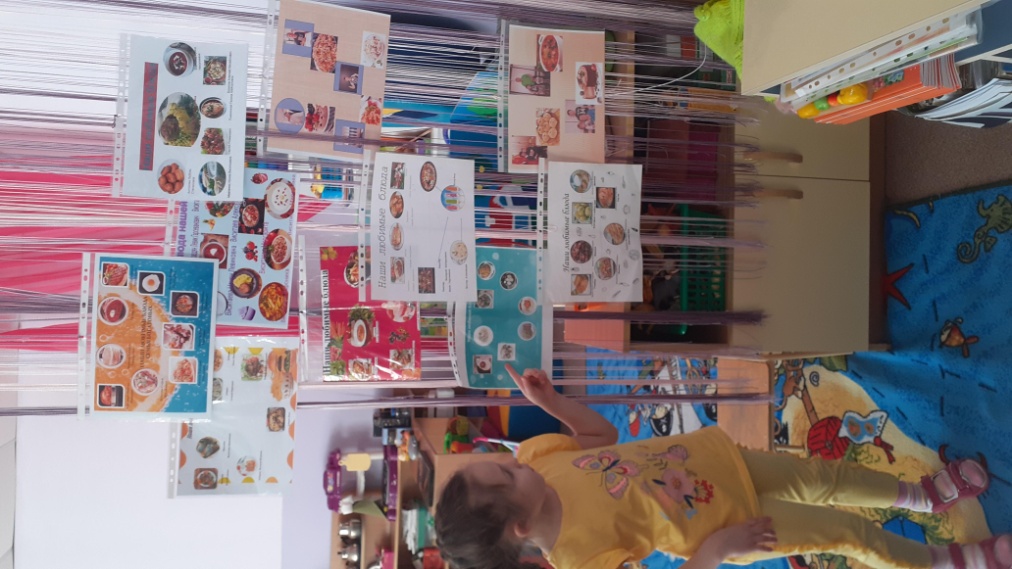 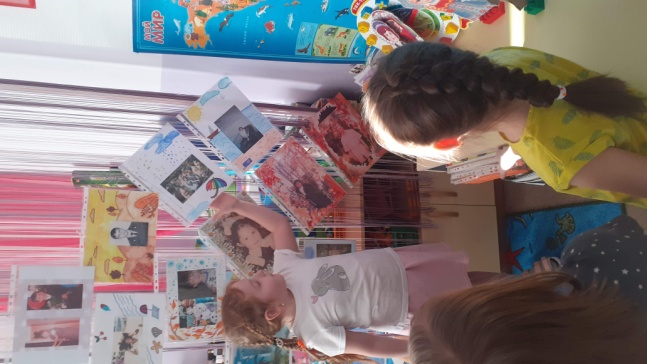 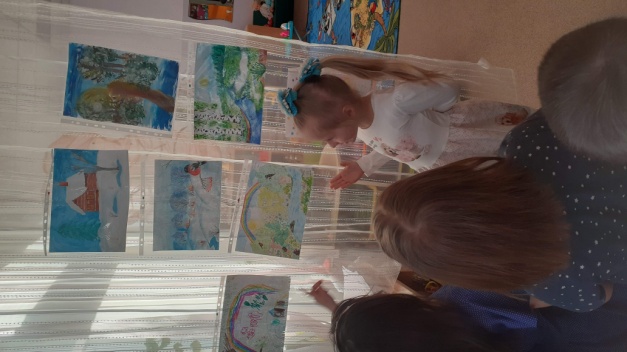 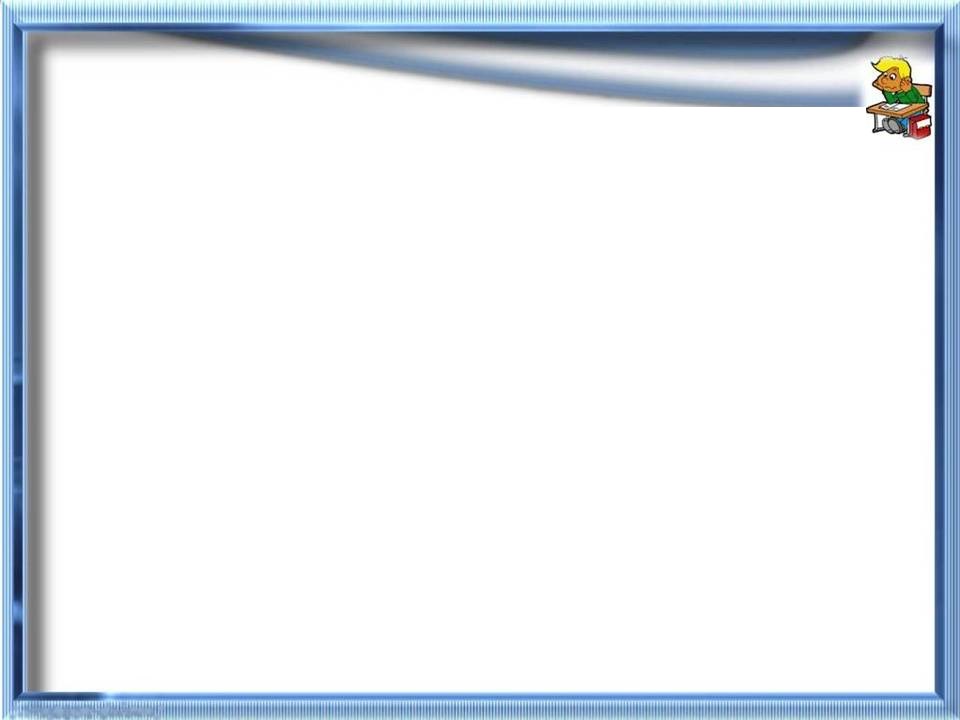 Ожидаемые результаты
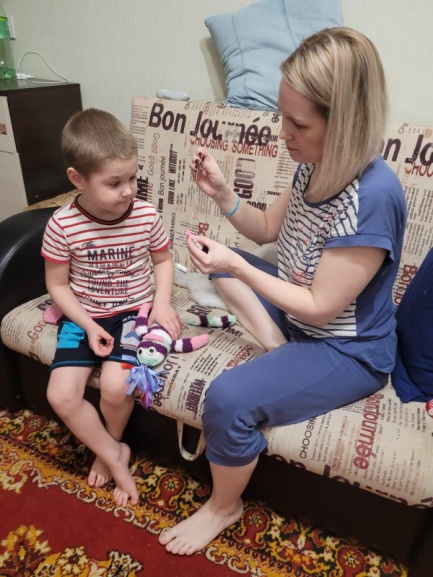 Родители и воспитатели начинают 
   лучше понимать детей;

Создаются более гармоничные отношения
   в семье и группе детского сада;

Усиливается познавательный интерес детей,
   в частности, к истории своей семьи, 
   Своей Родины, 
   взаимоотношениям родственников;
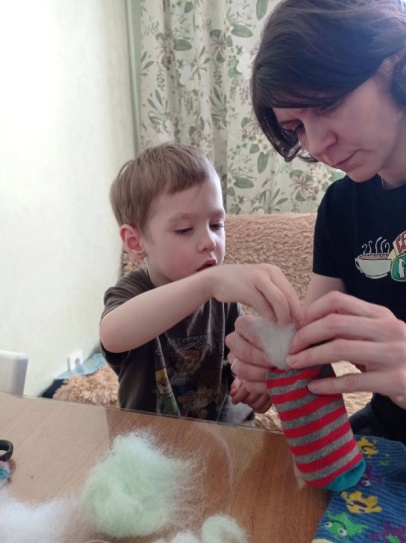 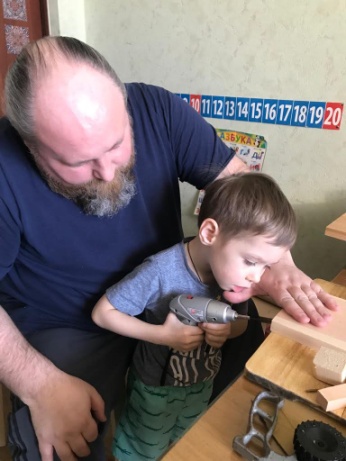 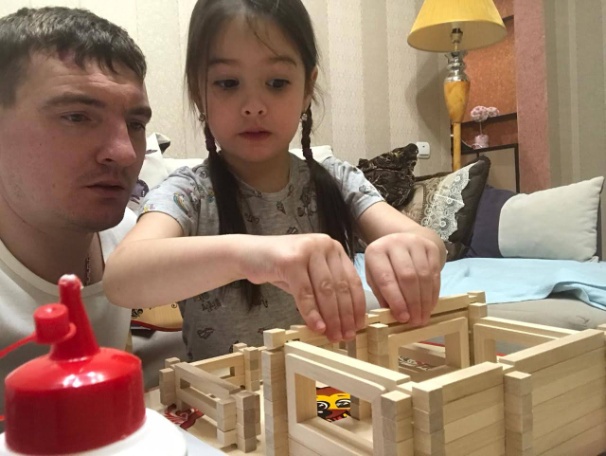 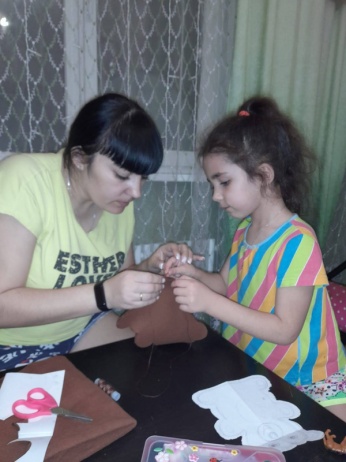 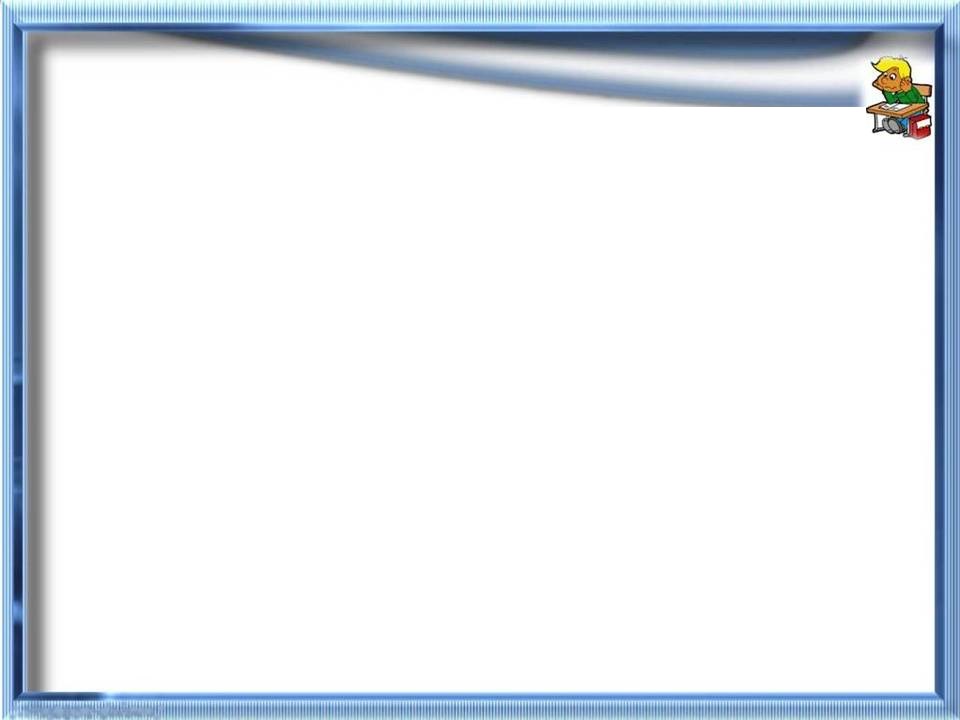 Библиографический список:

Федеральный проект «Патриотическое воспитание граждан  Российской Федерации» национального проекта «Образование»  рассмотрен и одобрен: на объединенном заседании проектных  комитетов по национальным проектам  «Образование», «Наука», «Демография» и «Здравоохранение» 
      (протокол от 21 октября 2020 года № 7/5/11/7); на заседании президиума Совета при Президенте РФ  по стратегическому развитию и национальным проектам в составе паспорта национального проекта «Образование» 
      (протокол от 29 октября 2020 года № 11). 

2. Маханева М.Д.  Нравственно-патриотическое воспитание дошкольников. 
     – М.: Сфера, 2010. – 96 с.

3. М.А. Дозорова, Н.В. Кошелева, А.А. Кроник  «Семь Я»: я + мама + папа + 2
    бабушки + 2 дедушки. – М.: Аркти, 2008г.